Supporting Collaborative Writing with Microtasks
←
→
Jaime Teevan, Shamsi Iqbal, Curtis von Veh
Microsoft Research
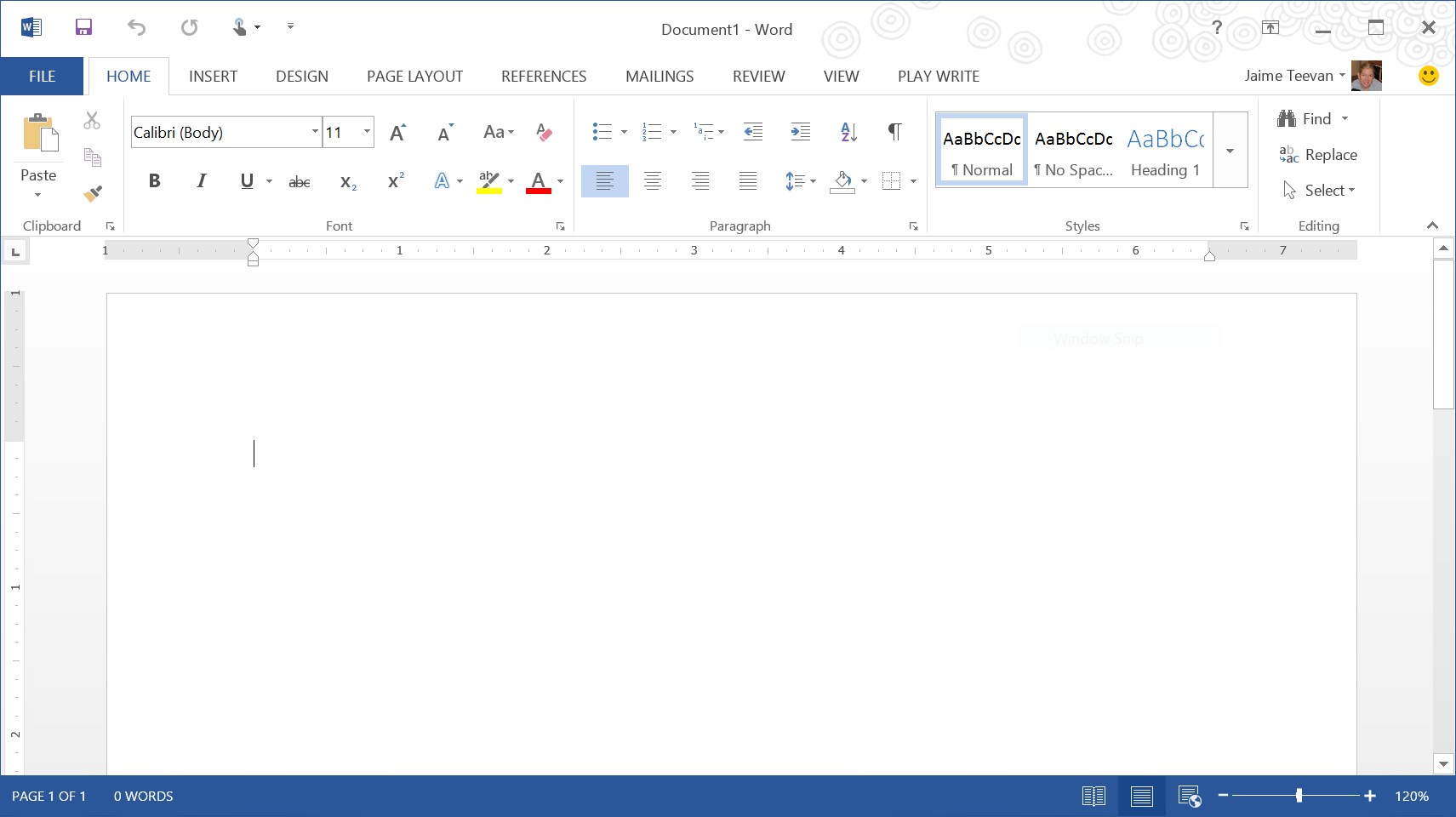 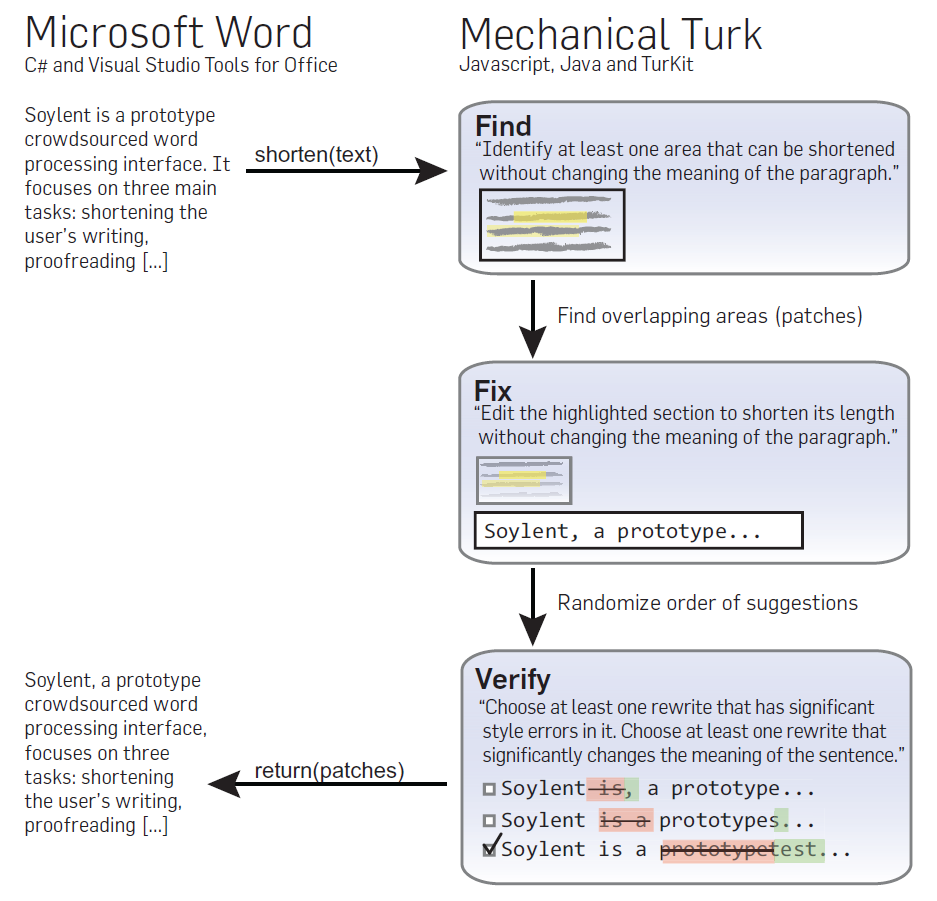 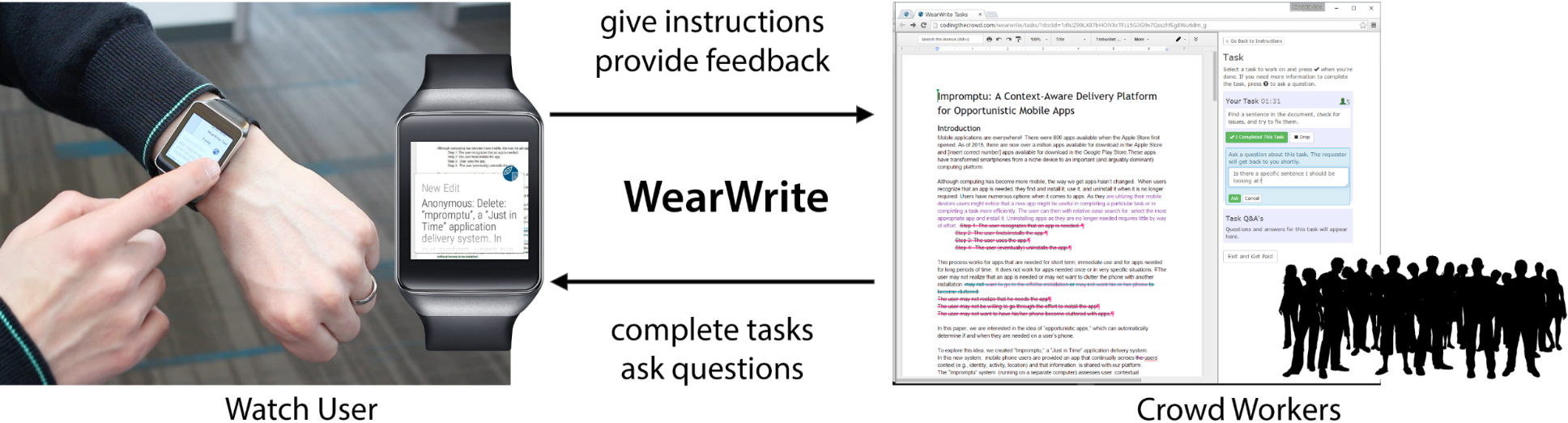 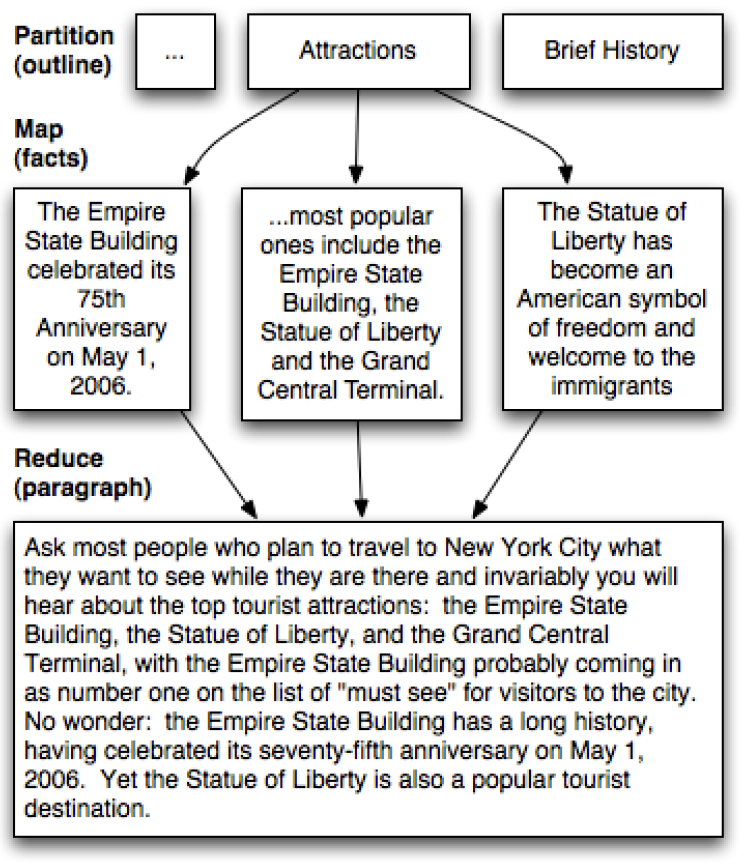 Nebeling, To, Guo, de Freitas, Teevan, Dow & Bigham. WearWrite: Crowd-assisted writing from smartwatches. CHI 2016.
Kittur, Smus, Khamkar & Kraut. CrowdForge: Crowdsourcing complex work. UIST 2011.
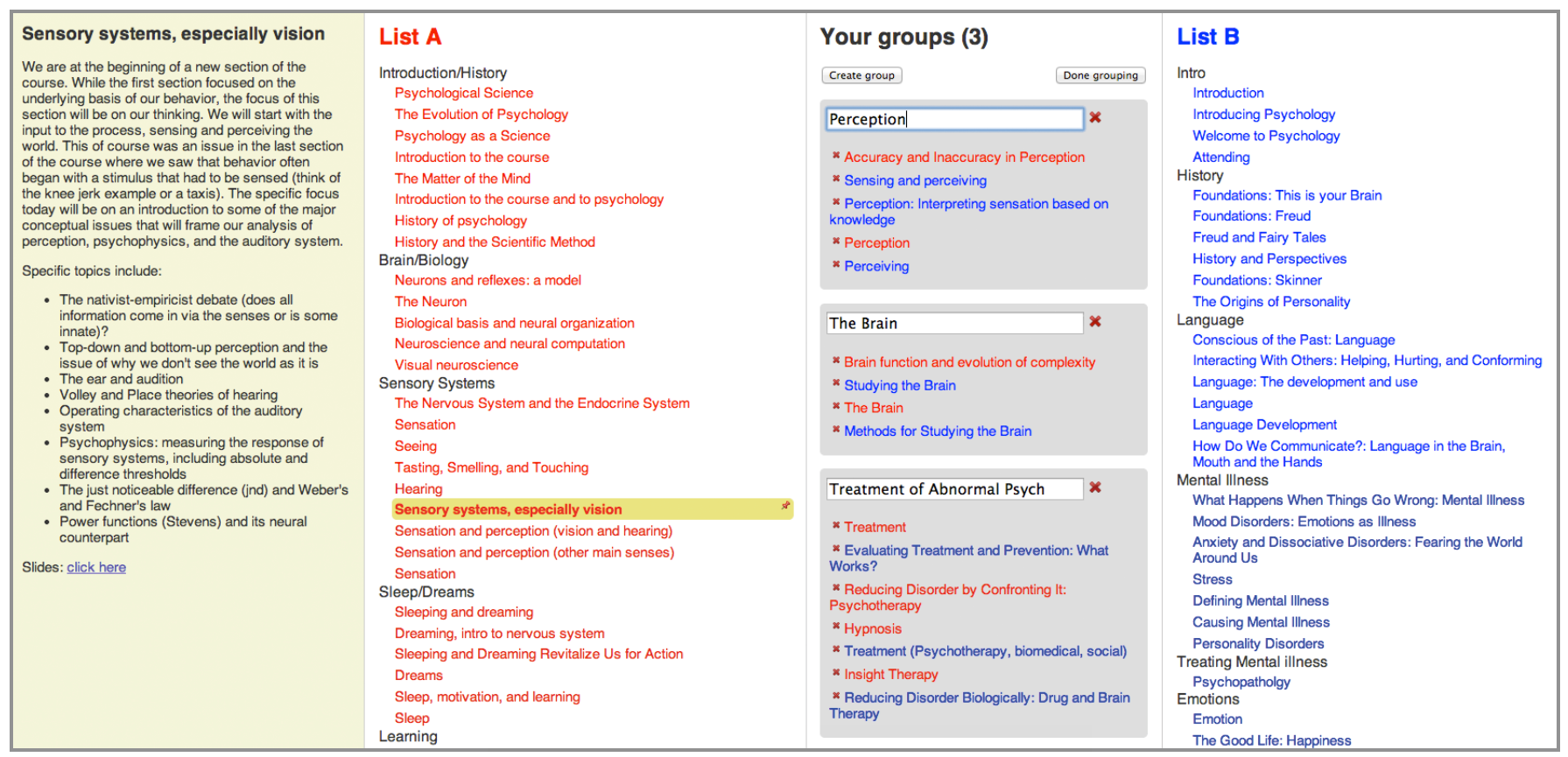 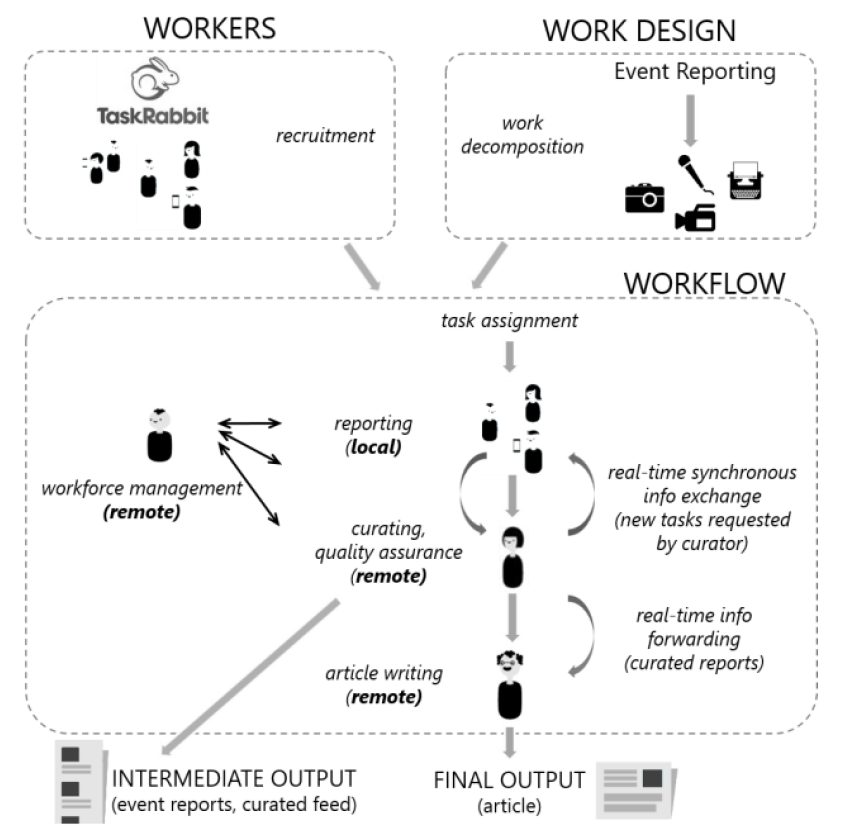 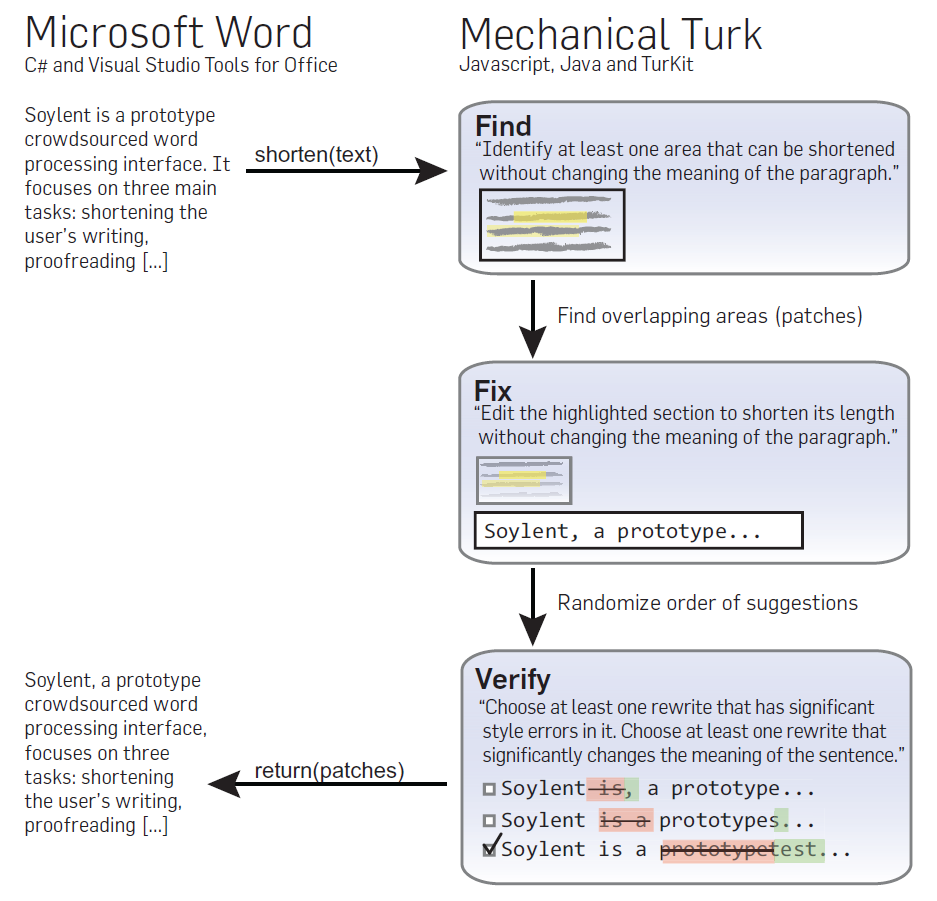 Luther, Hahn, Dow & Kittur. Crowdlines: Supporting Synthesis of Diverse Information Sources through Crowdsourced Outlines. HCOMP 2015.
Bernstein, Little, Miller, Hartmann, Ackerman, Karger, Crowell & Panovich. Soylent: A word processor with a crowd inside. UIST 2010.
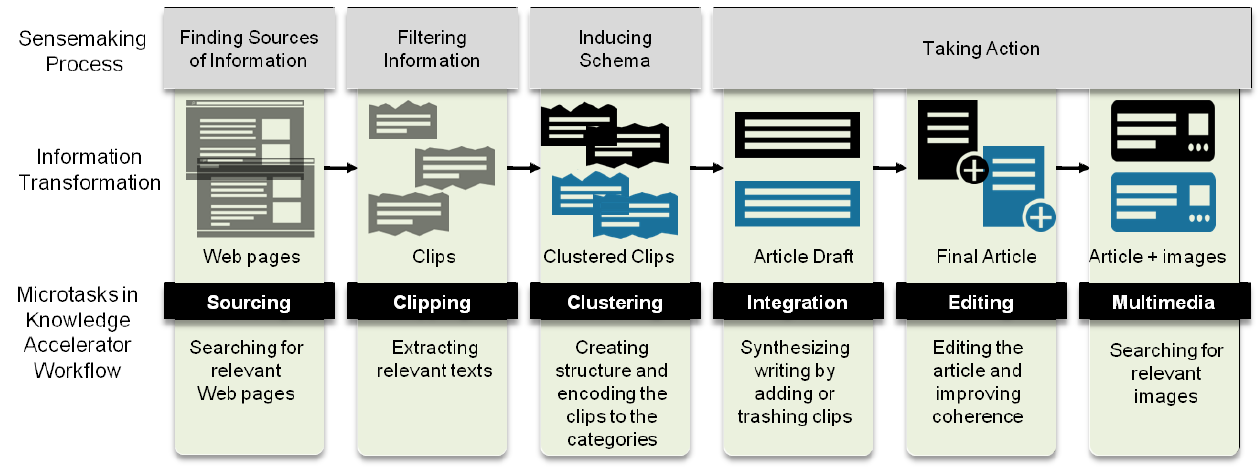 Hahn, Chang, Kim & Kittur. The Knowledge Accelerator: Big picture thinking in small pieces. CHI 2016.
Agapie, Teevan & Monroy-Hernández. Crowdsourcing in the field: A case study using local crowds for event reporting. HCOMP 2015.
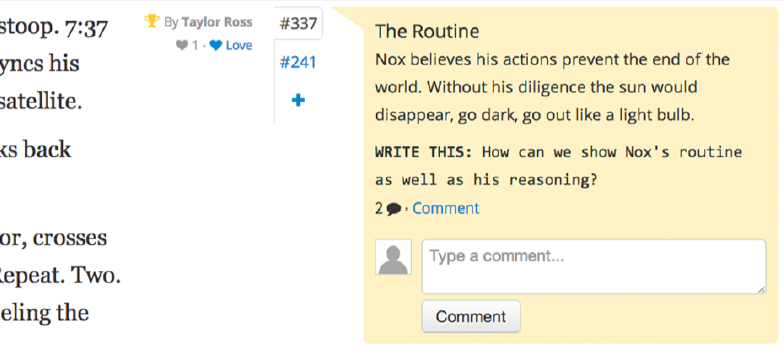 Kim, Cheng & Bernstein. Ensemble: Exploring complementary strengths of leaders and crowds in creative collaboration. CSCW 2014.
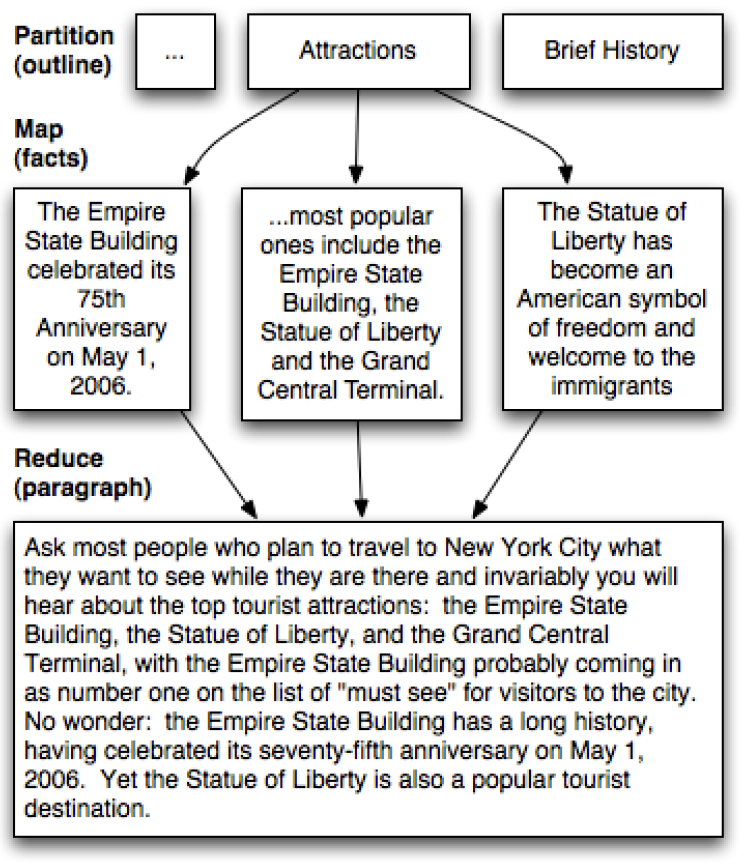 ②
① Collect content
② Organize content
③ Turn content into writing
①
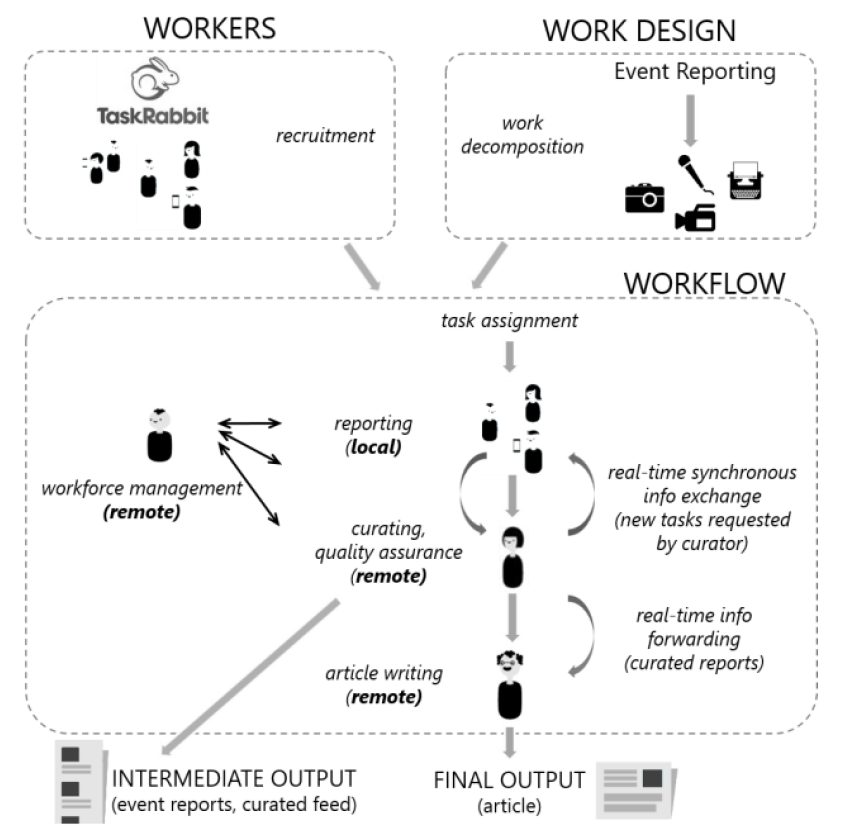 ③
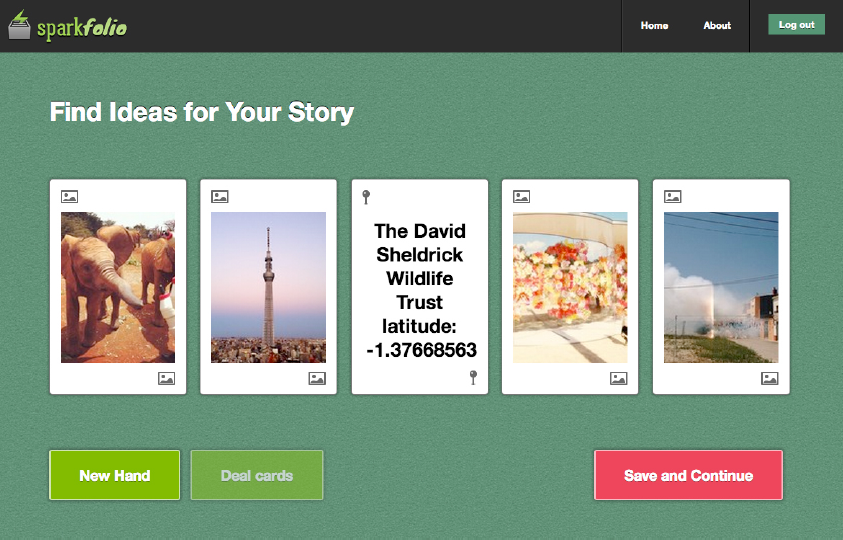 Sadauskas, Byrne & Atkinson. Mining memories: Designing a platform to support social media based writing. CHI 2015.
①
②
③
[Speaker Notes: Collecting content: Short data gathering tasks are useful for ideation while writing (Eventful for local event tidbits, CrowdForge for facts, Minining Memories uses tweets).]
① Collect Content
The MicroWriter breaks writing into microtasks
Microtasks can be shared with collaborators
Microtasks can be done while mobile
Collaborative writing typically requires coordination
Collaborators can be known or crowd workers
People have spare time when mobile
Structure turns big tasks into series of small microtasks
Microtasks make it easy to get started
① Collect Content
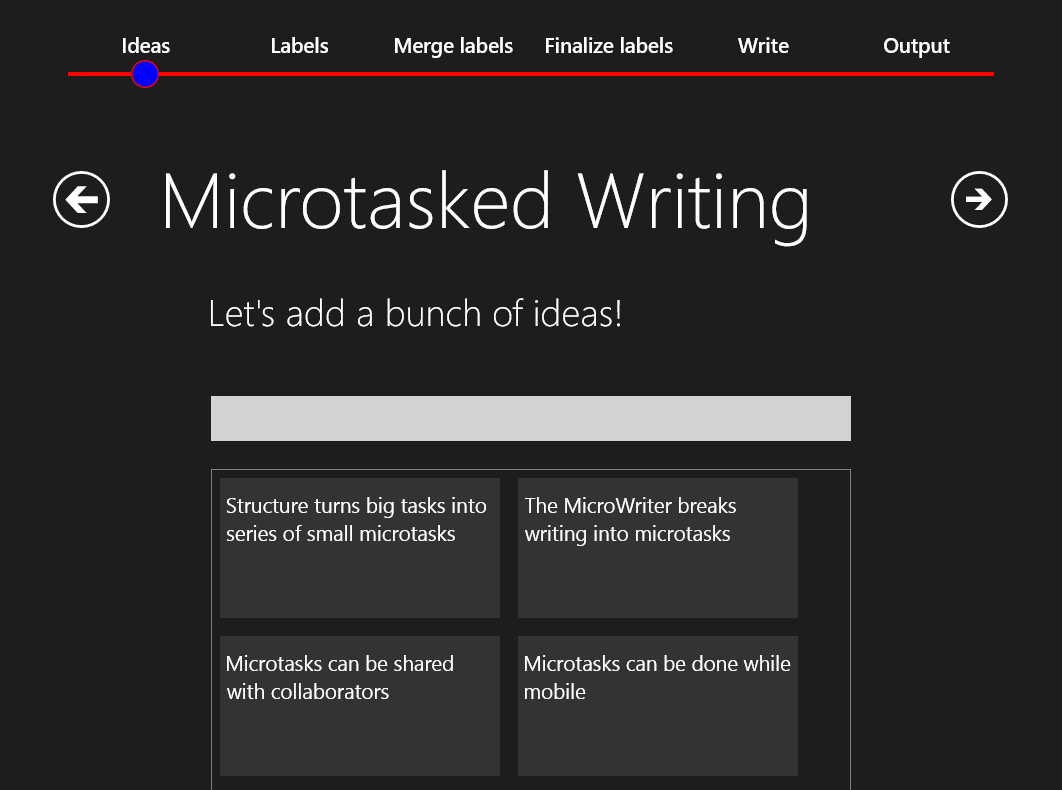 [Speaker Notes: Reflect back pre-existing ideas, because these are shown to encourage brainstorming.]
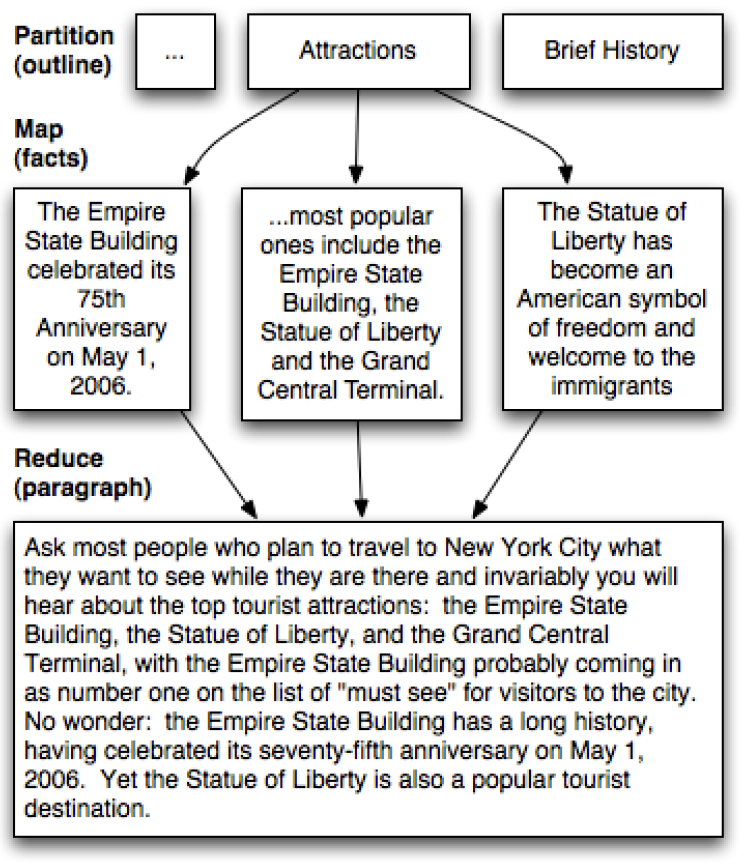 ②
① Collect content
② Organize content
③ Turn content into writing
①
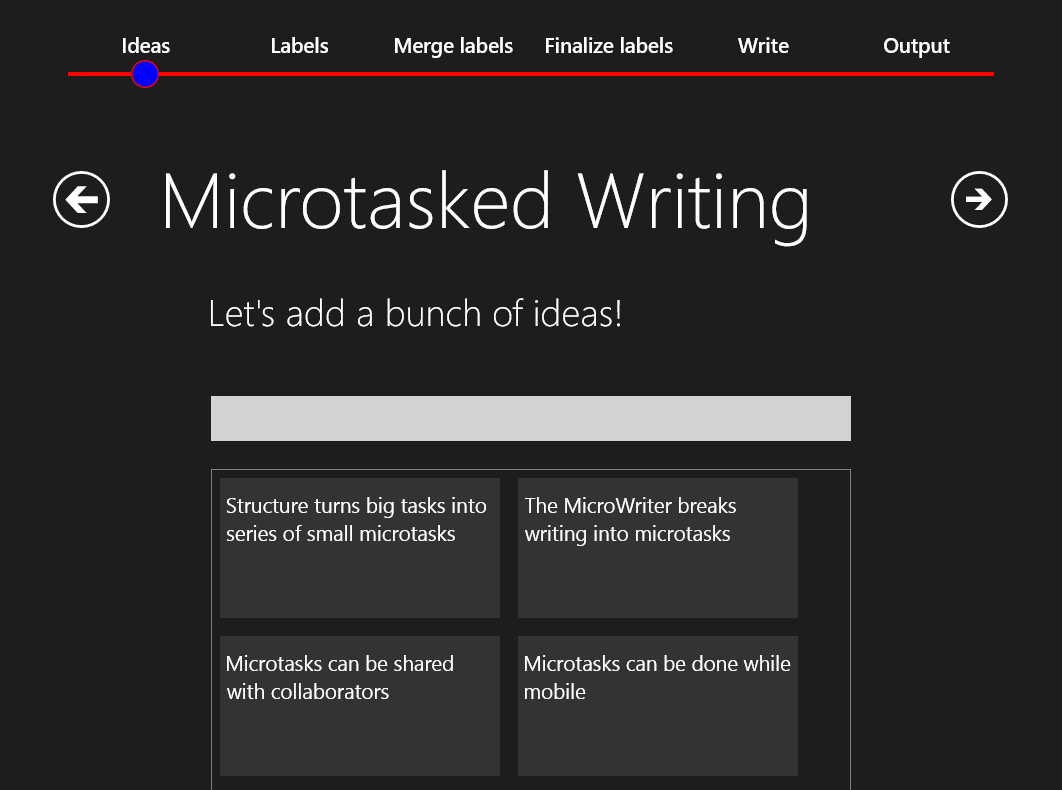 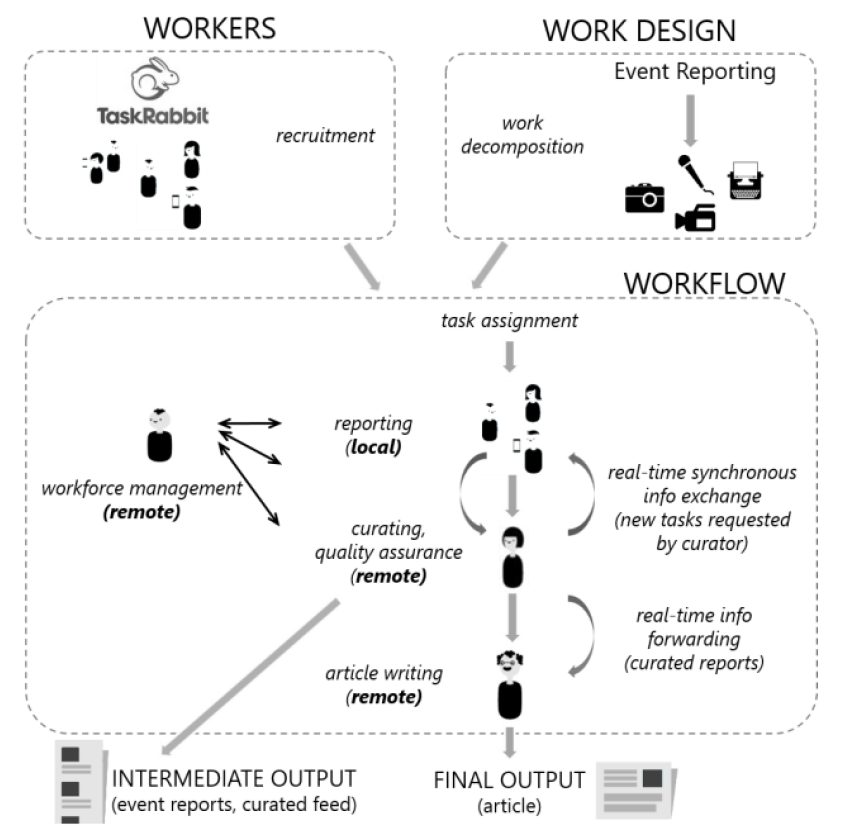 ③
①
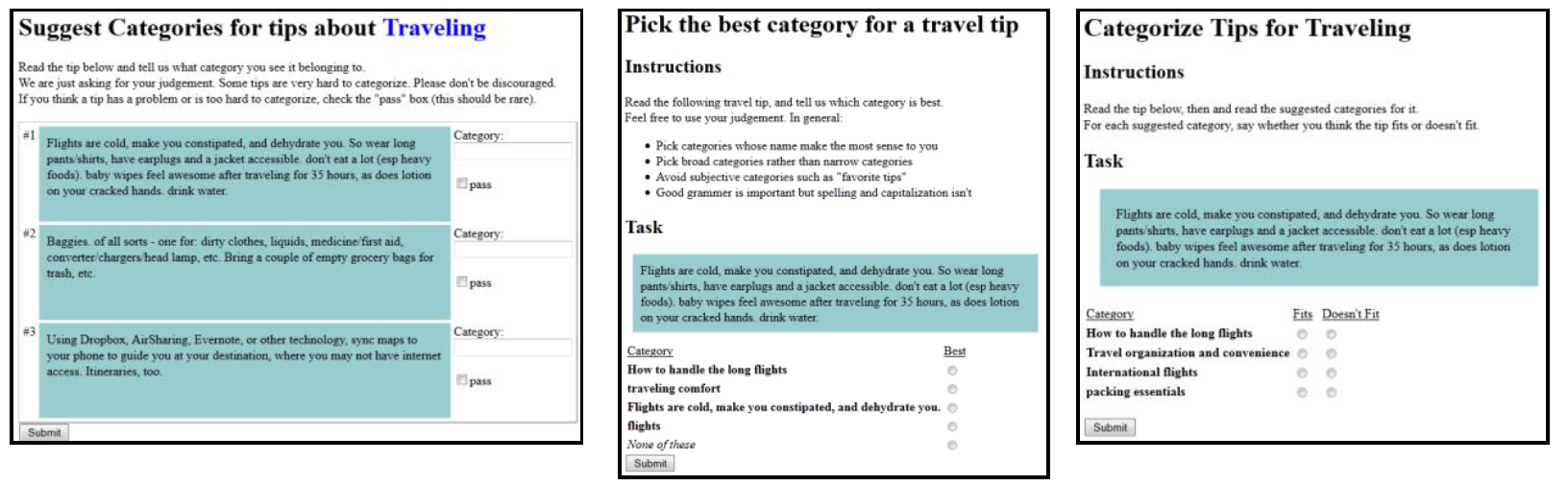 ①
Chilton, Little, Edge, Weld & Landay. Cascade: Crowdsourcing taxonomy creation. CHI 2013.
②
③
[Speaker Notes: Organizing content: Often handled top-down and thus typically is done first (e.g., CrowdForge) or requires a “leader” with a big picture view (e.g., Ensemble). But individuals often know the content they want to write even without a structure in mind, so we allow the structure to emerge from the content inspired by the Cascade approach for organizing content into a hierarchy.]
② Organize Content
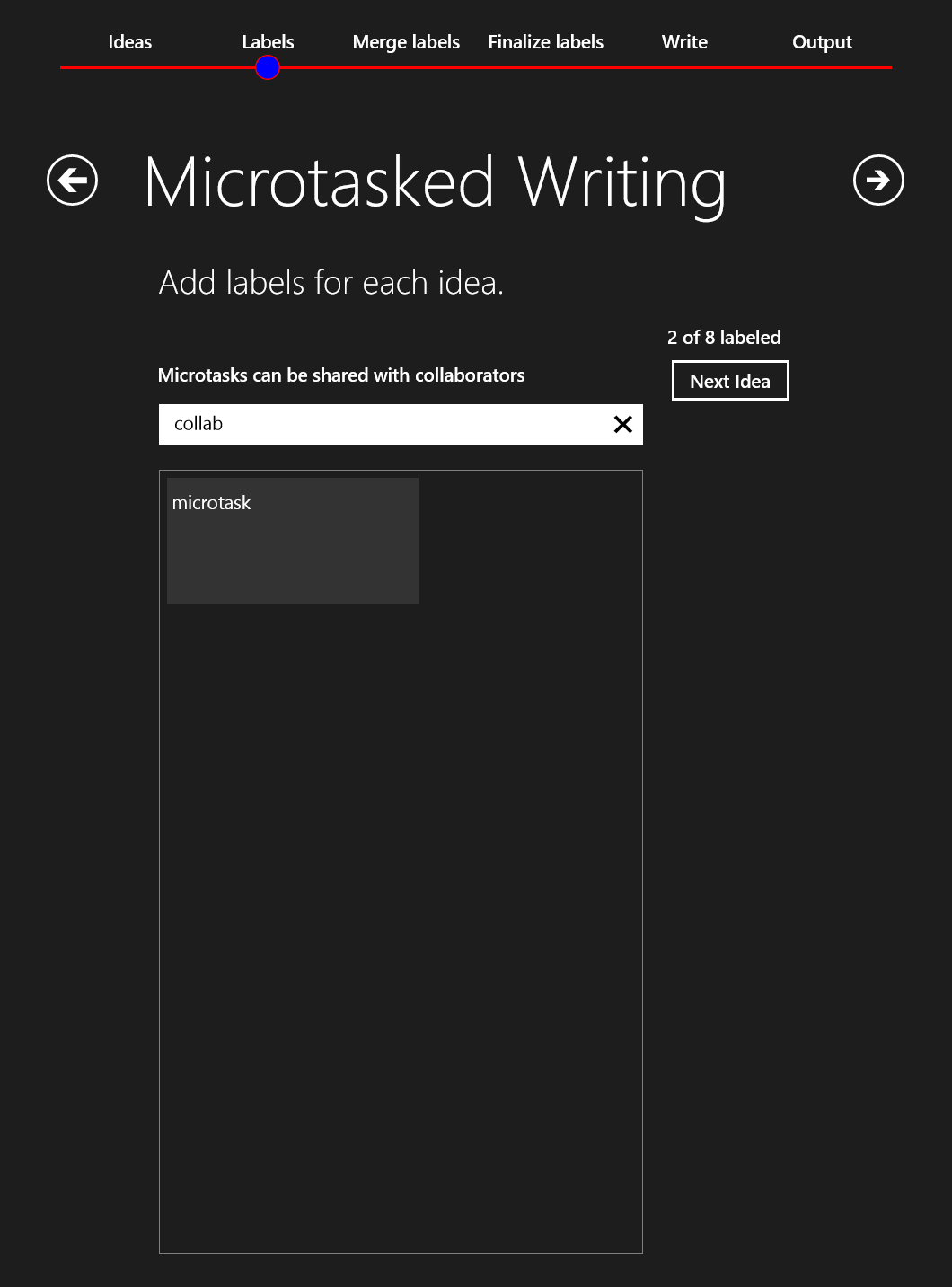 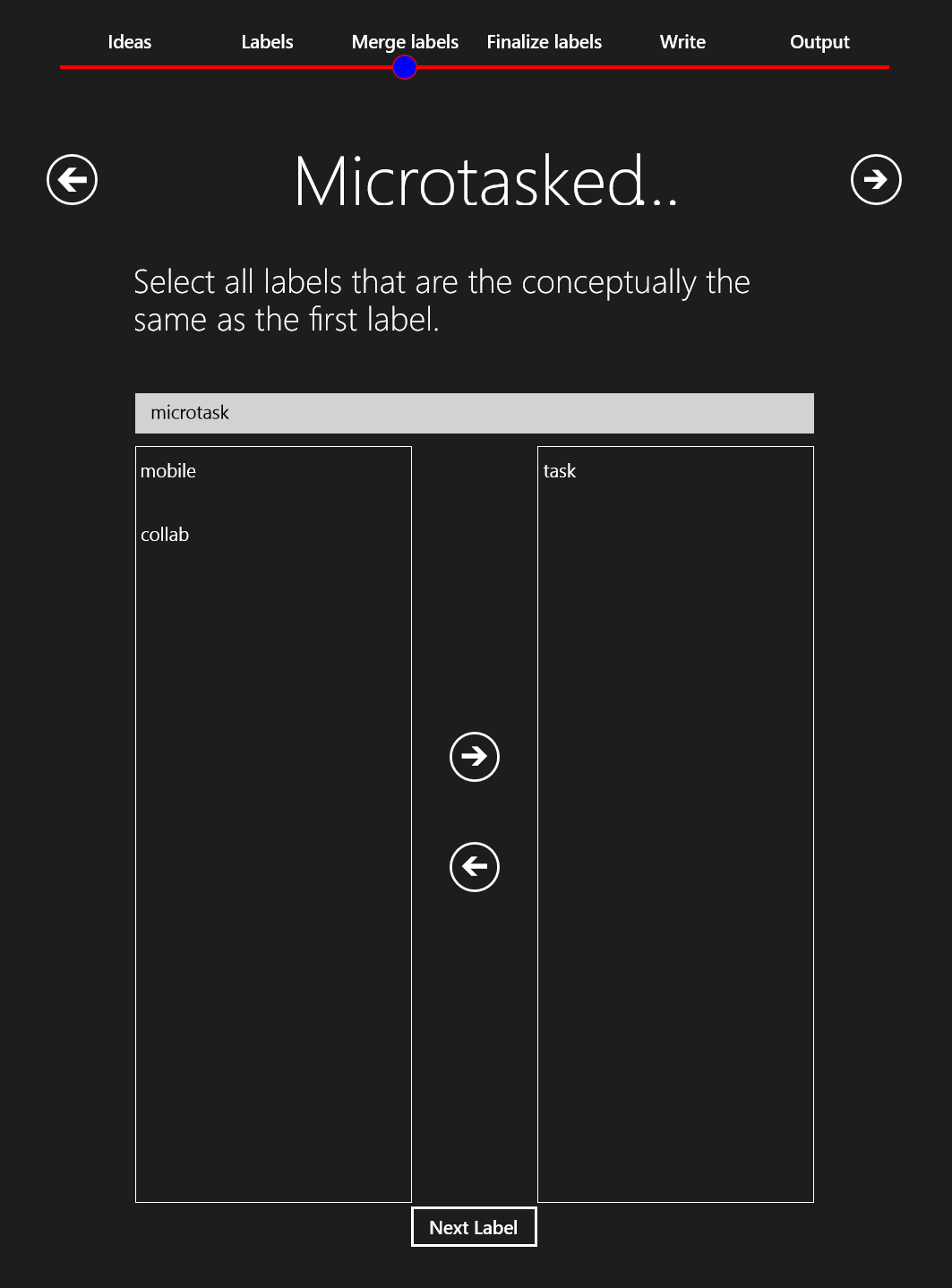 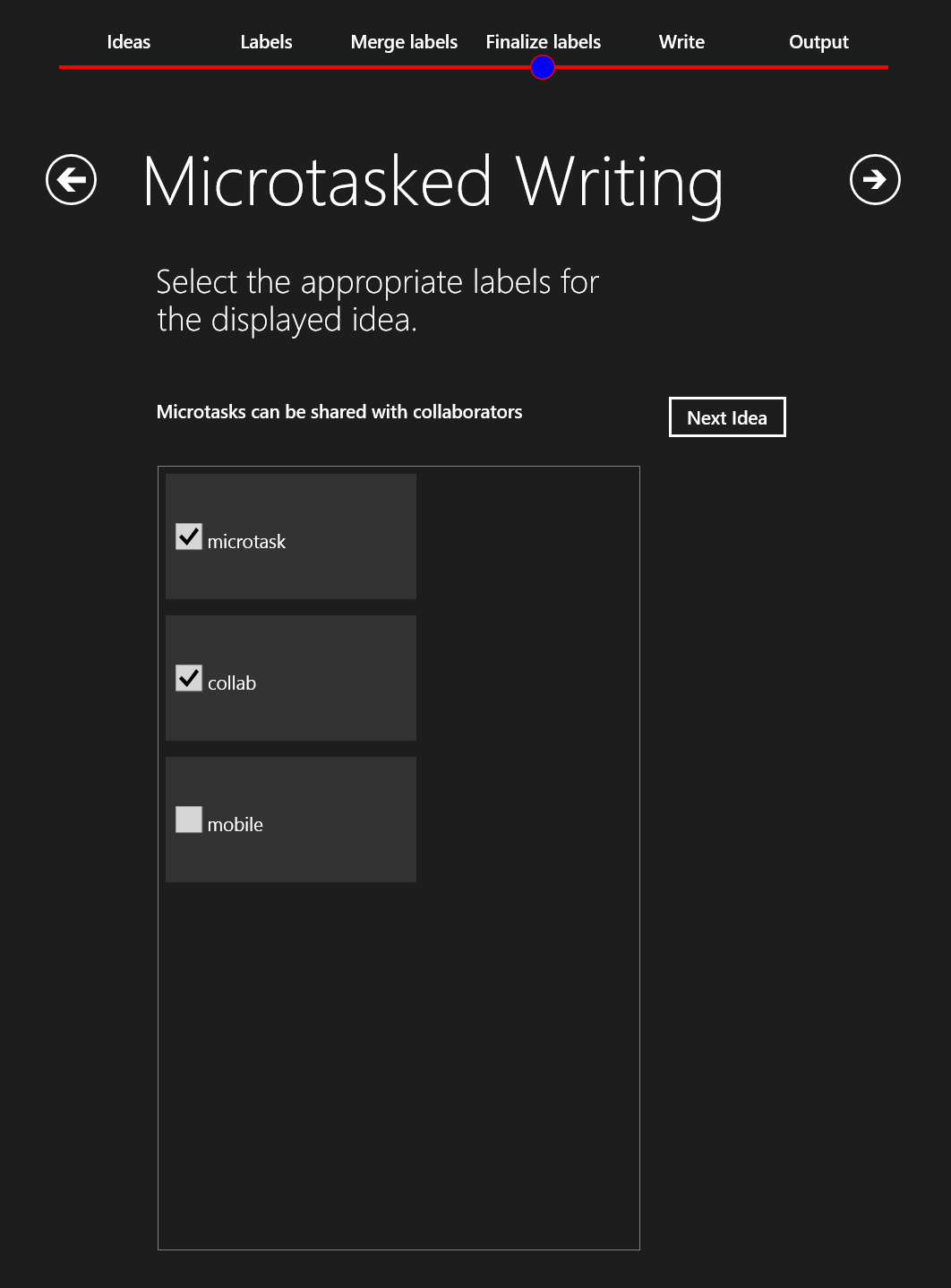 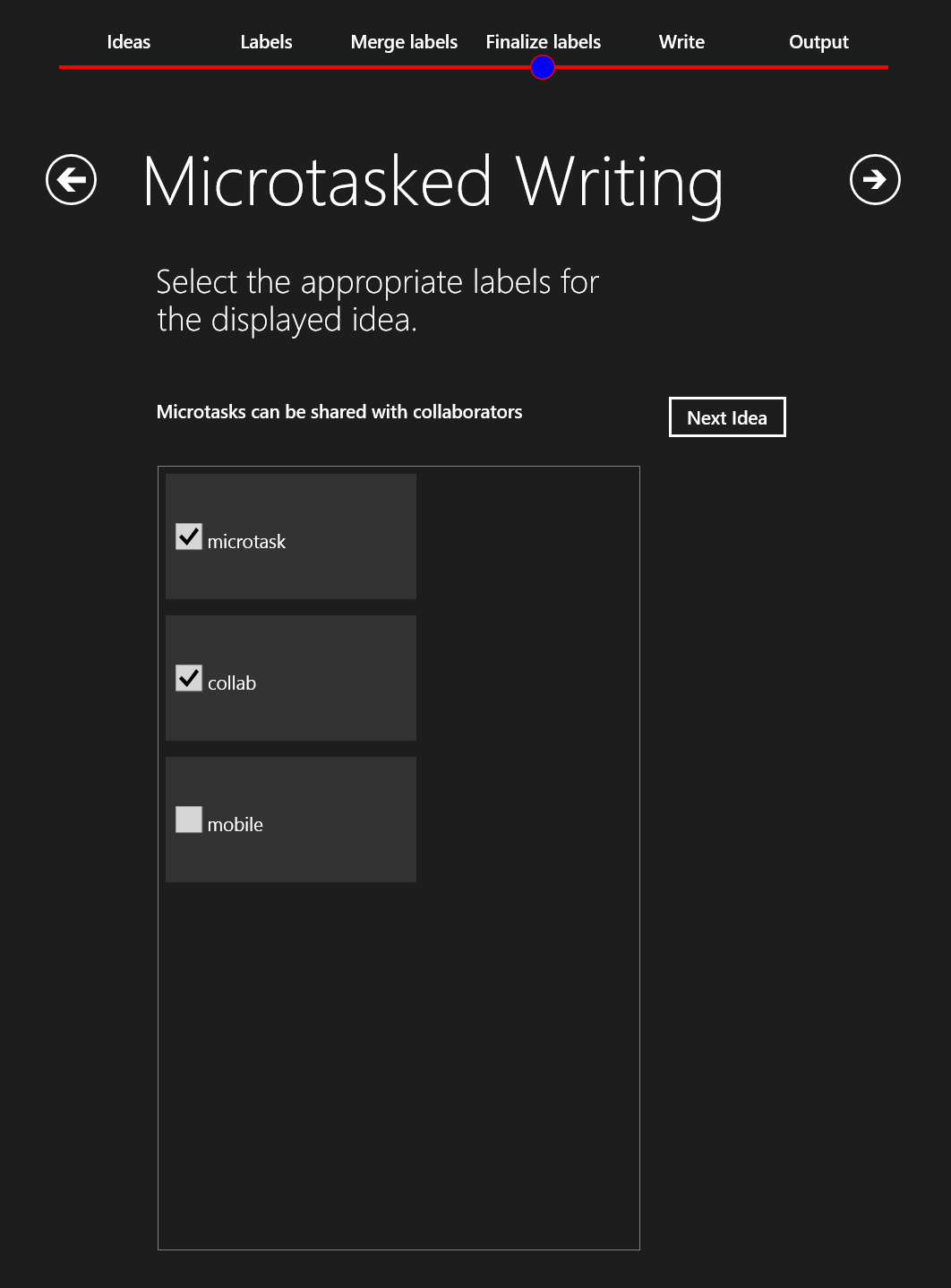 ② Organize Content
collab
Microtasks can be shared with collaborators
microtask
tasks
mobile
② Organize Content
The MicroWriter breaks writing into microtasks
collab
Microtasks can be shared with collaborators
Microtasks can be done while mobile
microtask
Collaborative writing typically requires coordination
Collaborators can be known or crowd workers
mobile
People have spare time when mobile
Structure turns big tasks into series of small microtasks
Microtasks make it easy to get started
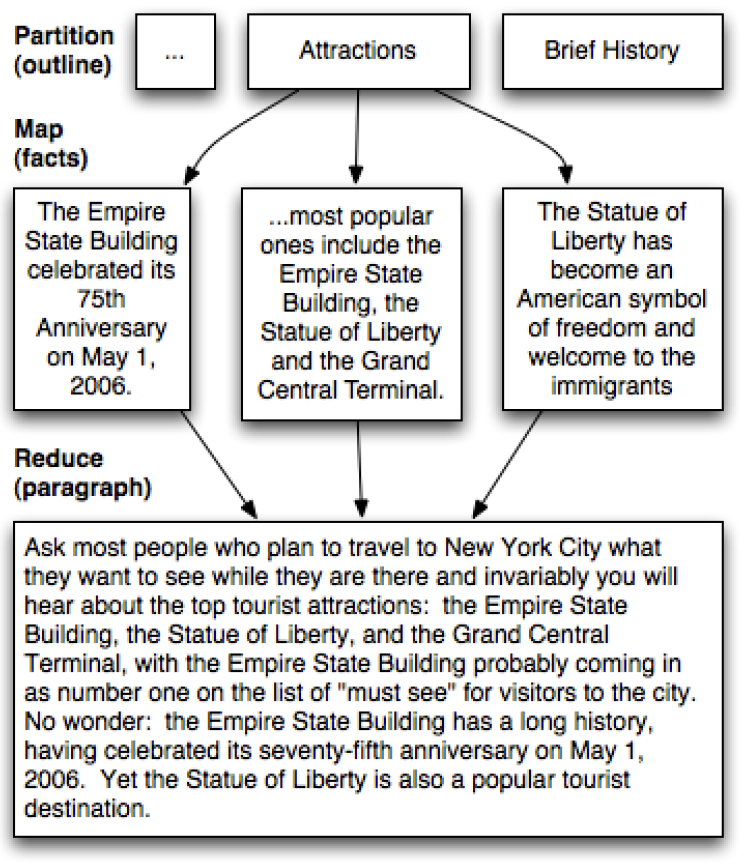 ②
① Collect content
② Organize content
③ Turn content into writing
①
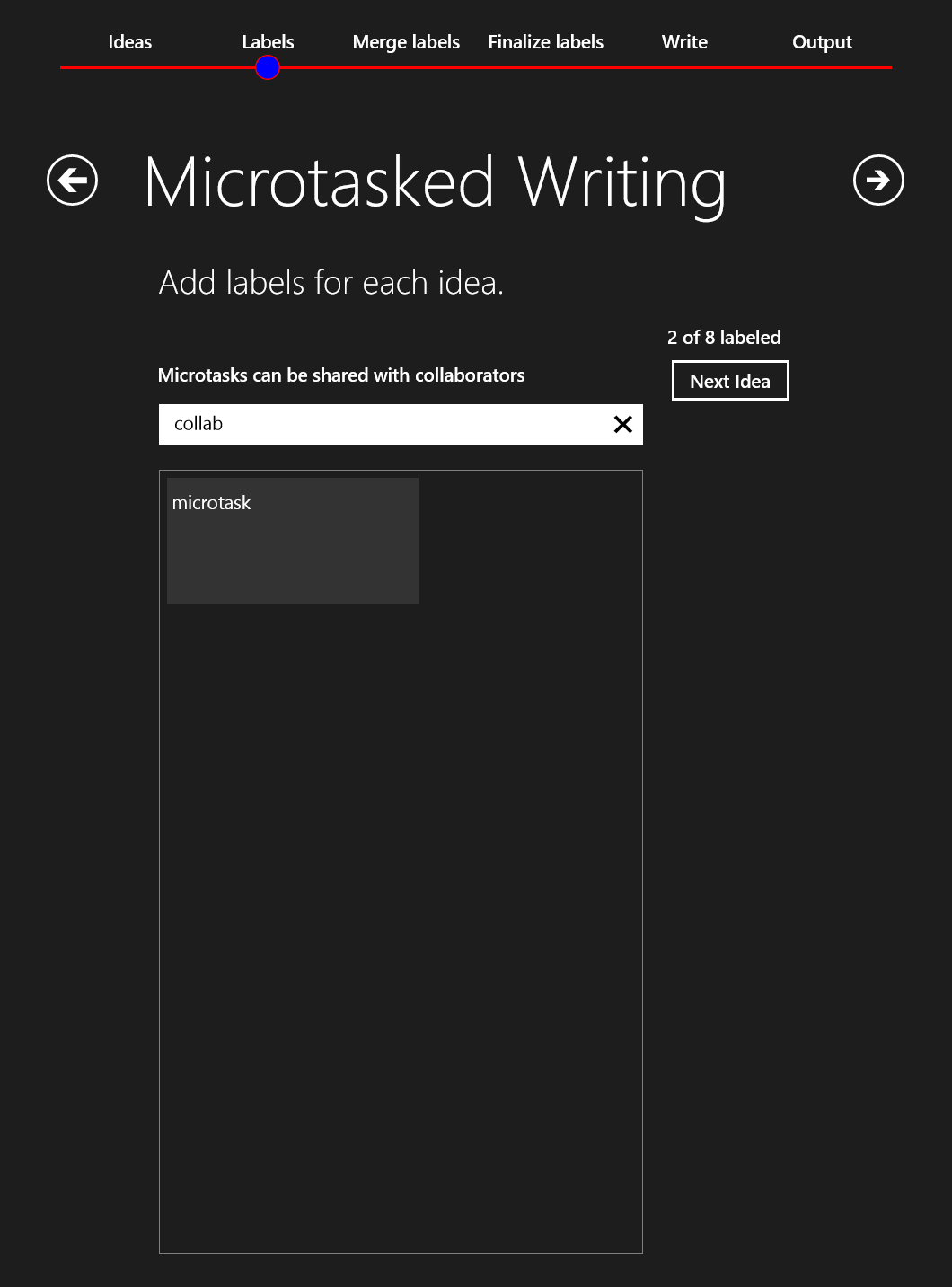 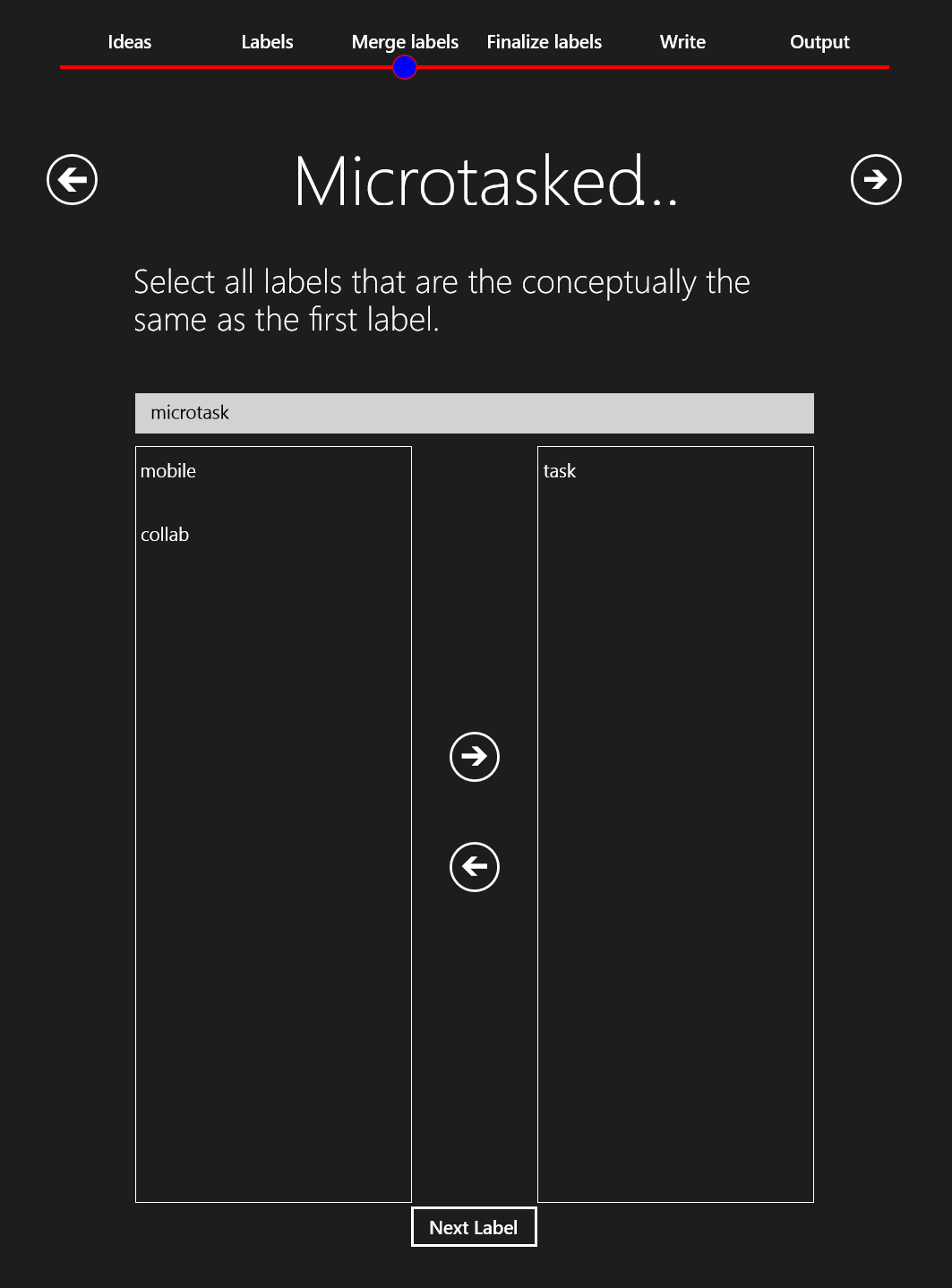 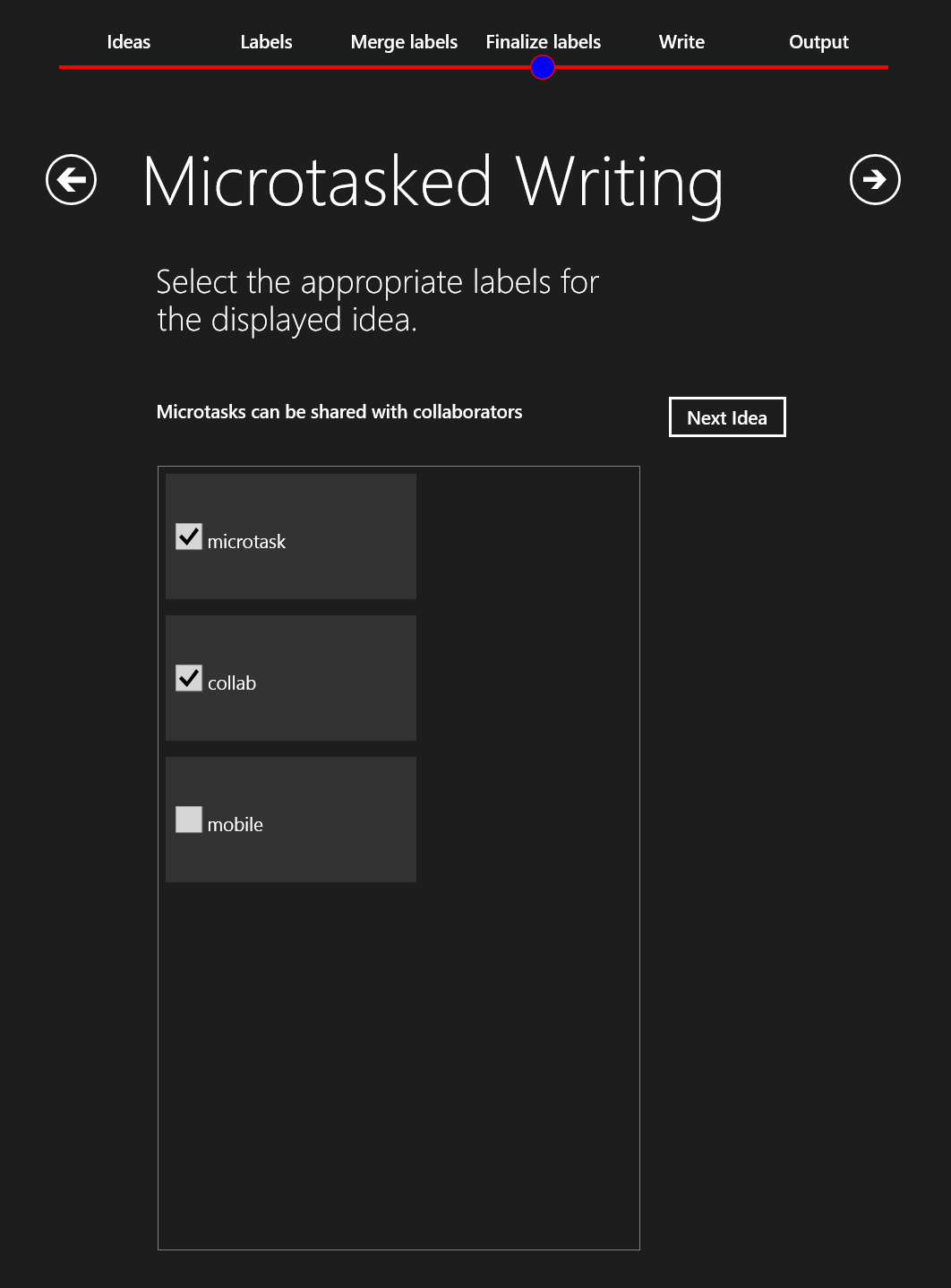 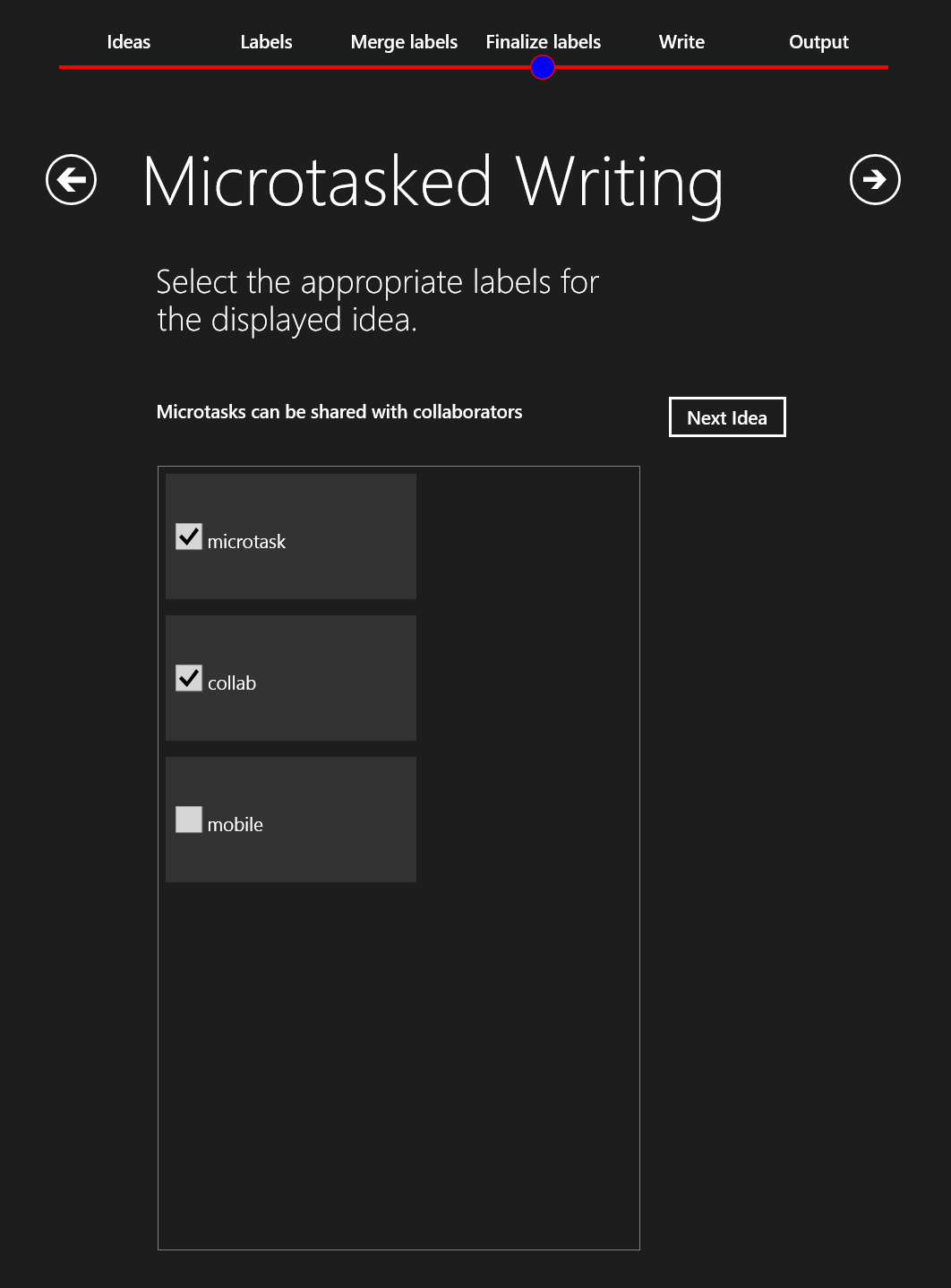 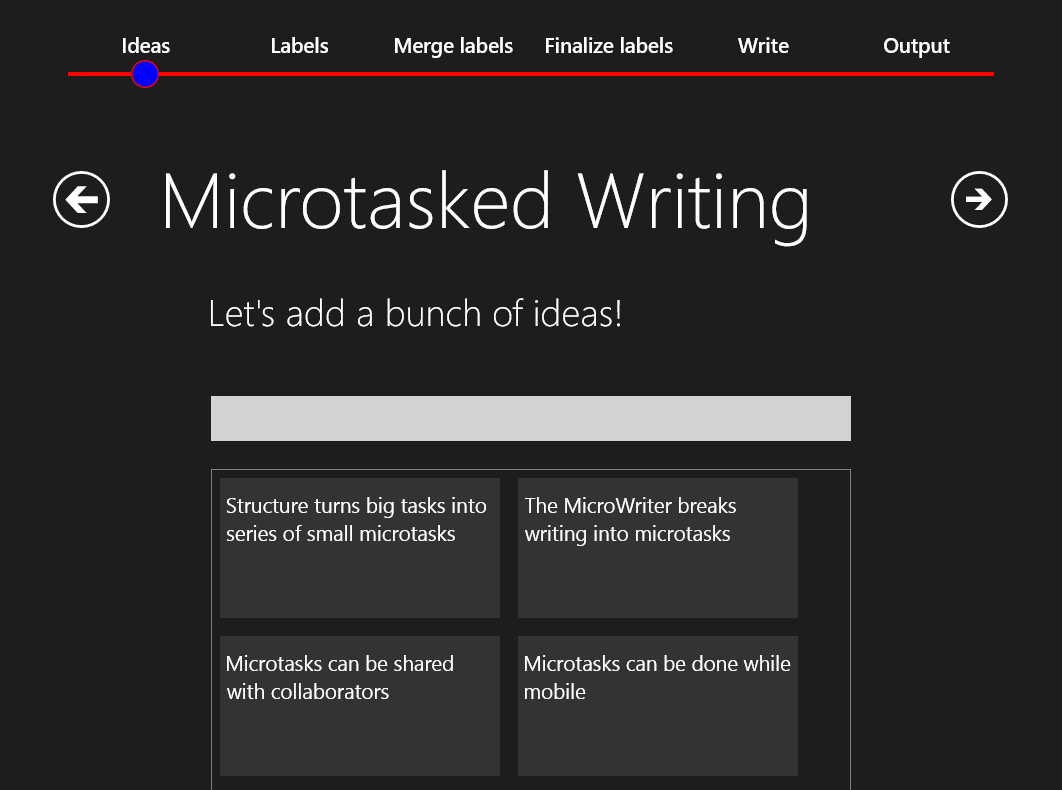 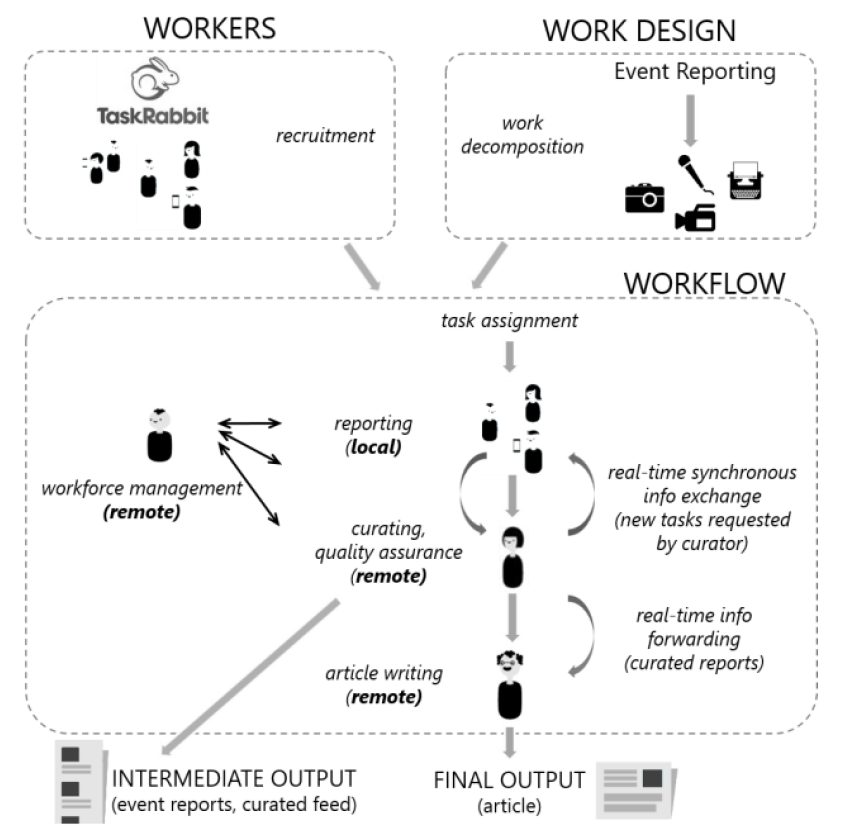 ③
①
②
①
②
③
③ Turn Content into Writing
The MicroWriter breaks writing into microtasks
collab
②
Microtasks can be shared with collaborators
Microtasks can be done while mobile
microtask
①
Collaborative writing typically requires coordination
Collaborators can be known or crowd workers
mobile
③
People have spare time when mobile
Structure turns big tasks into series of small microtasks
Microtasks make it easy to get started
③ Turn Content into Writing
Microd
The MicroWriter breaks writing into microtasks 
Structure turns big tasks into series of small microtasks
Microtasks make it easy to get started
Collab
Microtasks can be shared with collaborators
Collaborative writing typically requires coordination
Collaborators can be known or crowd workers
Mobile
Microtasks can be done while mobile
People have spare time when mobile
microtask
collab
mobile
③ Turn Content into Writing
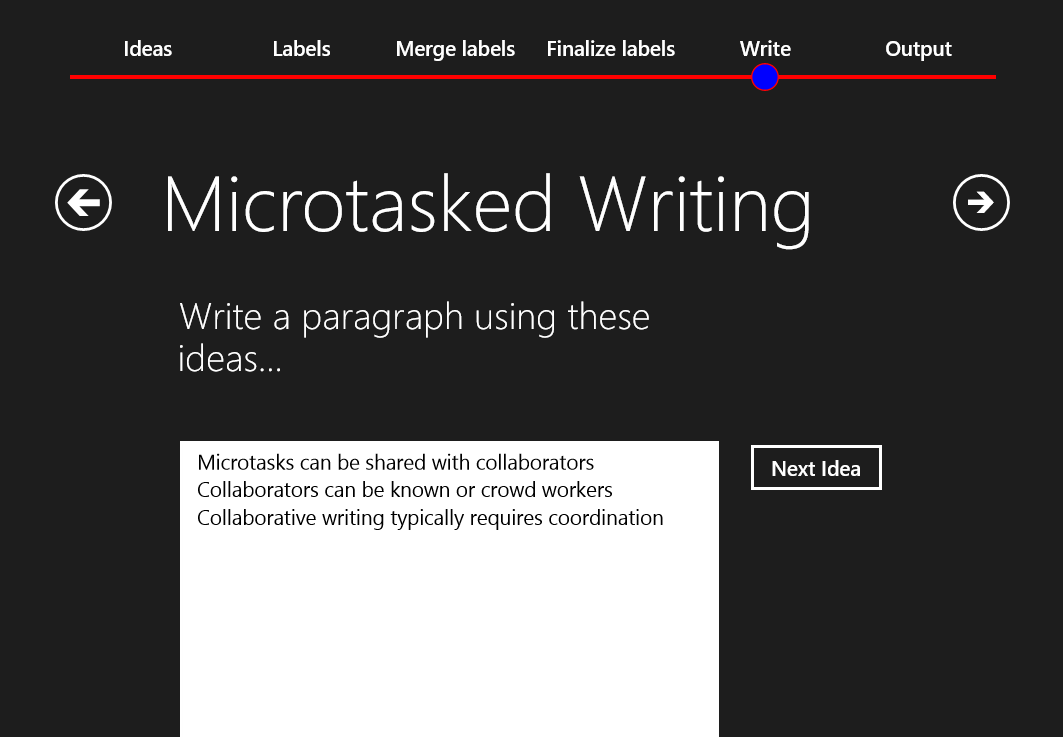 ③ Turn Content into Writing
Micro
Microtasks can be shared with collaborators
Collaborative writing typically requires coordination
Collaborators can be known or crowd workers
collab
Collaborative writing typically requires coordination. However, microtasks are easy to share with collaborators without the need for coordination. The collaborators can be known colleagues, or paid crowd workers.
③ Turn Content into Writing
Complete output:
Structure makes it possible to turn big tasks into a series of smaller microtasks. For example, the MicroWriter breaks writing into microtasks. These microtasks make the larger task easier to start.
Collaborative writing typically requires coordination. However, microtasks are easy to share with collaborators without the need for coordination. The collaborators can be known colleagues, or paid crowd workers.
People have spare time when mobile, and these micromoments are ideal for doing microtasks.
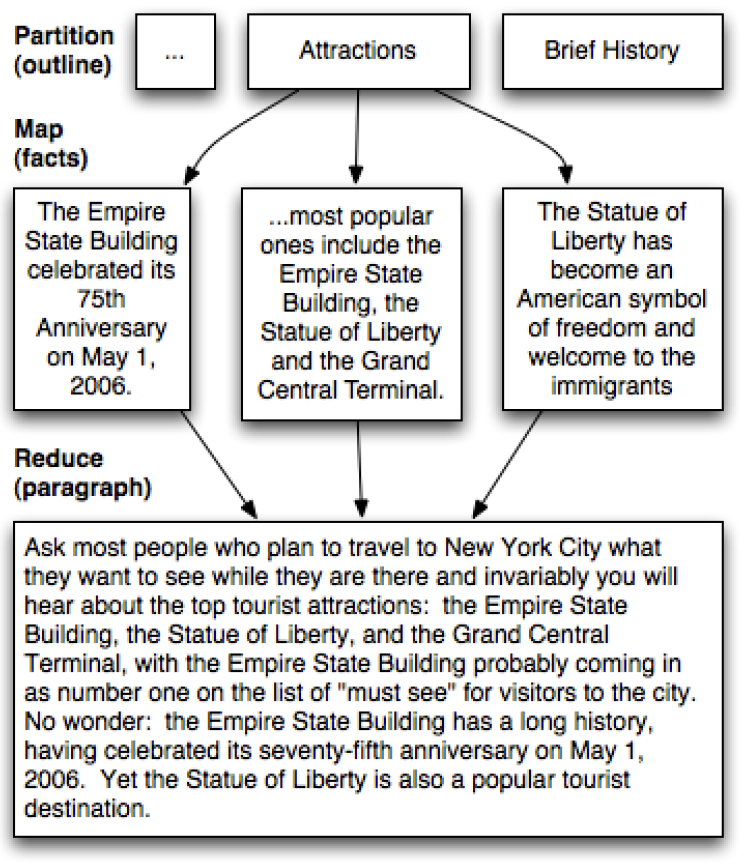 ②
① Collect content
② Organize content
③ Turn content into writing
①
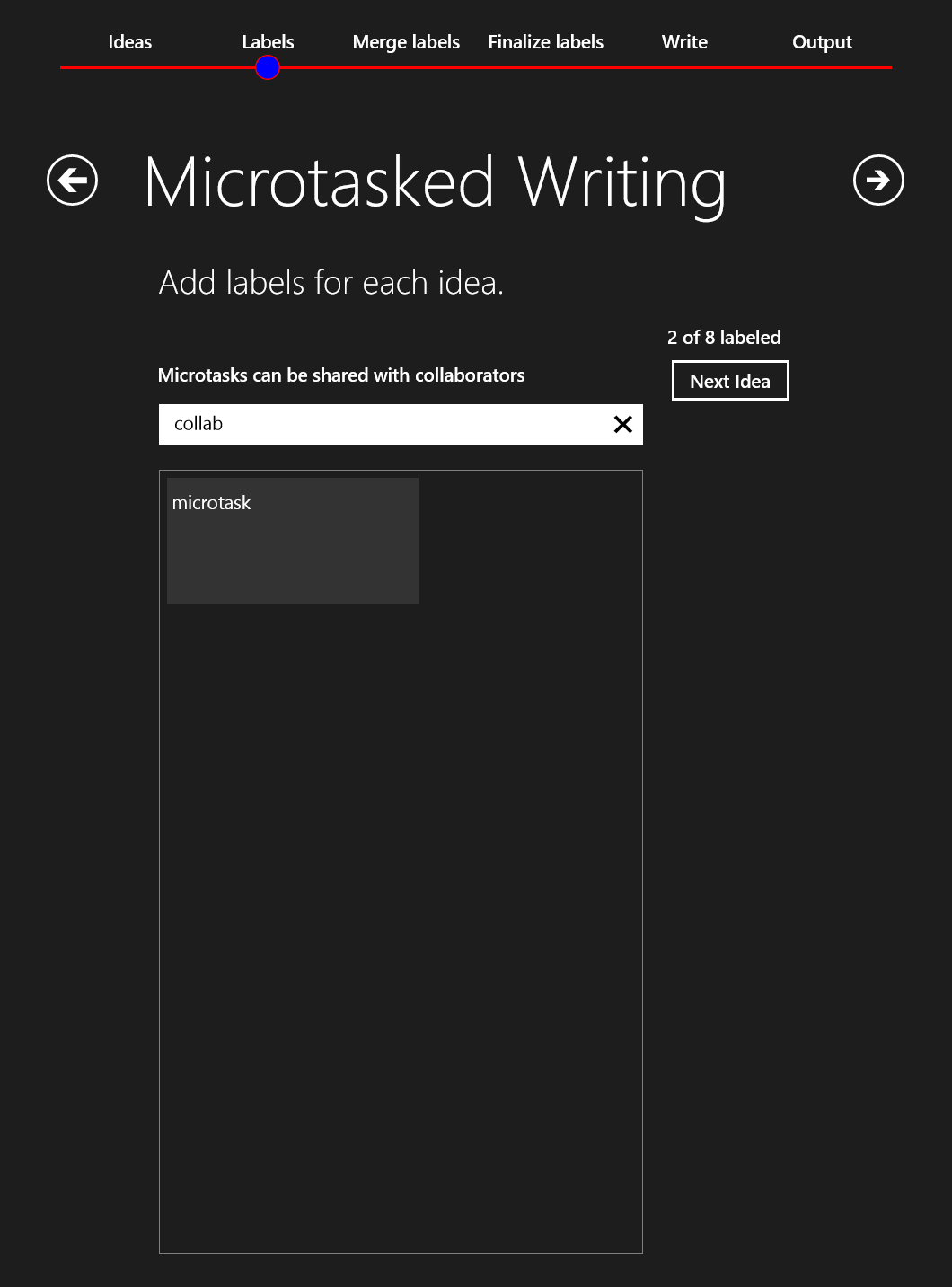 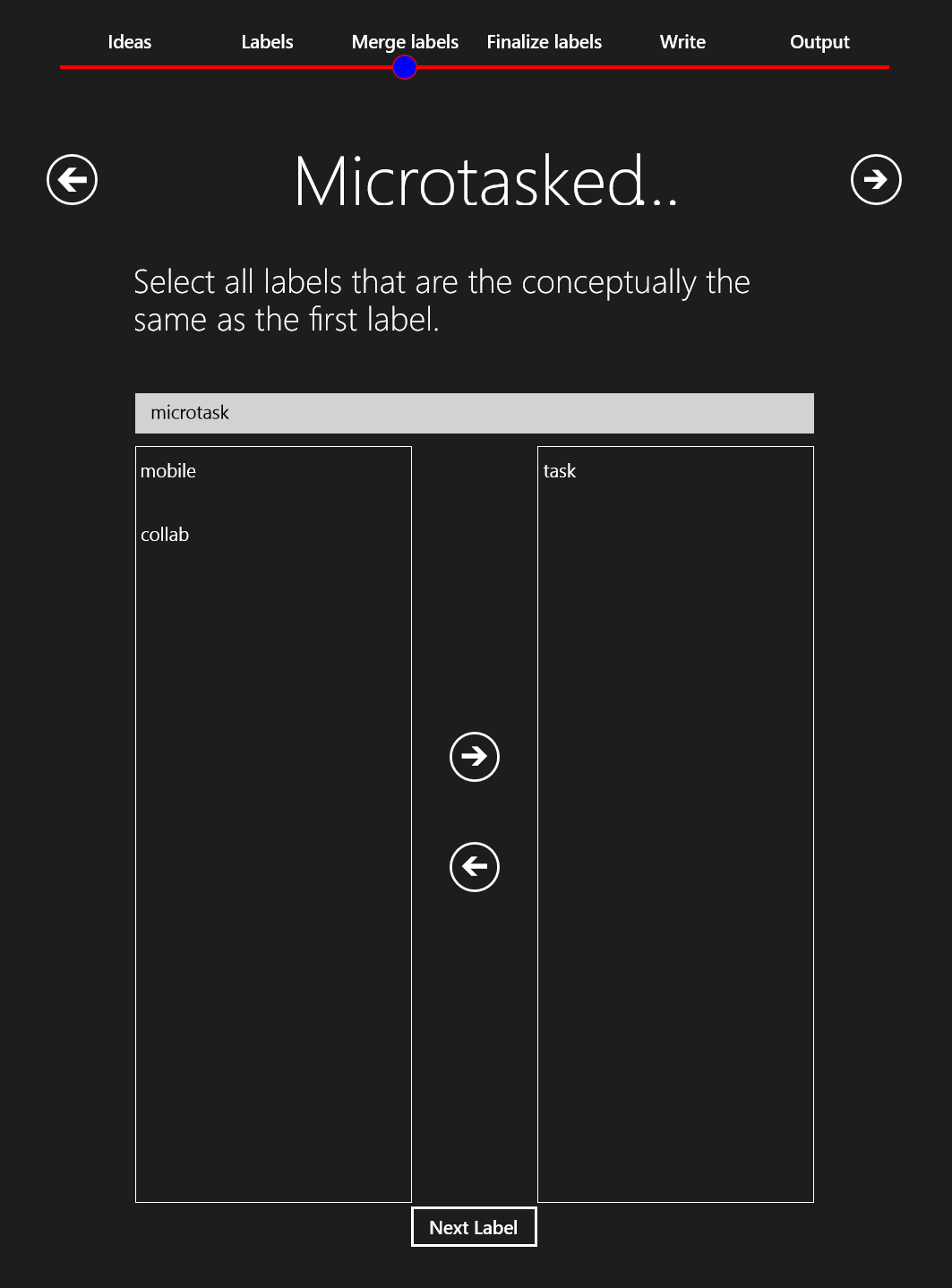 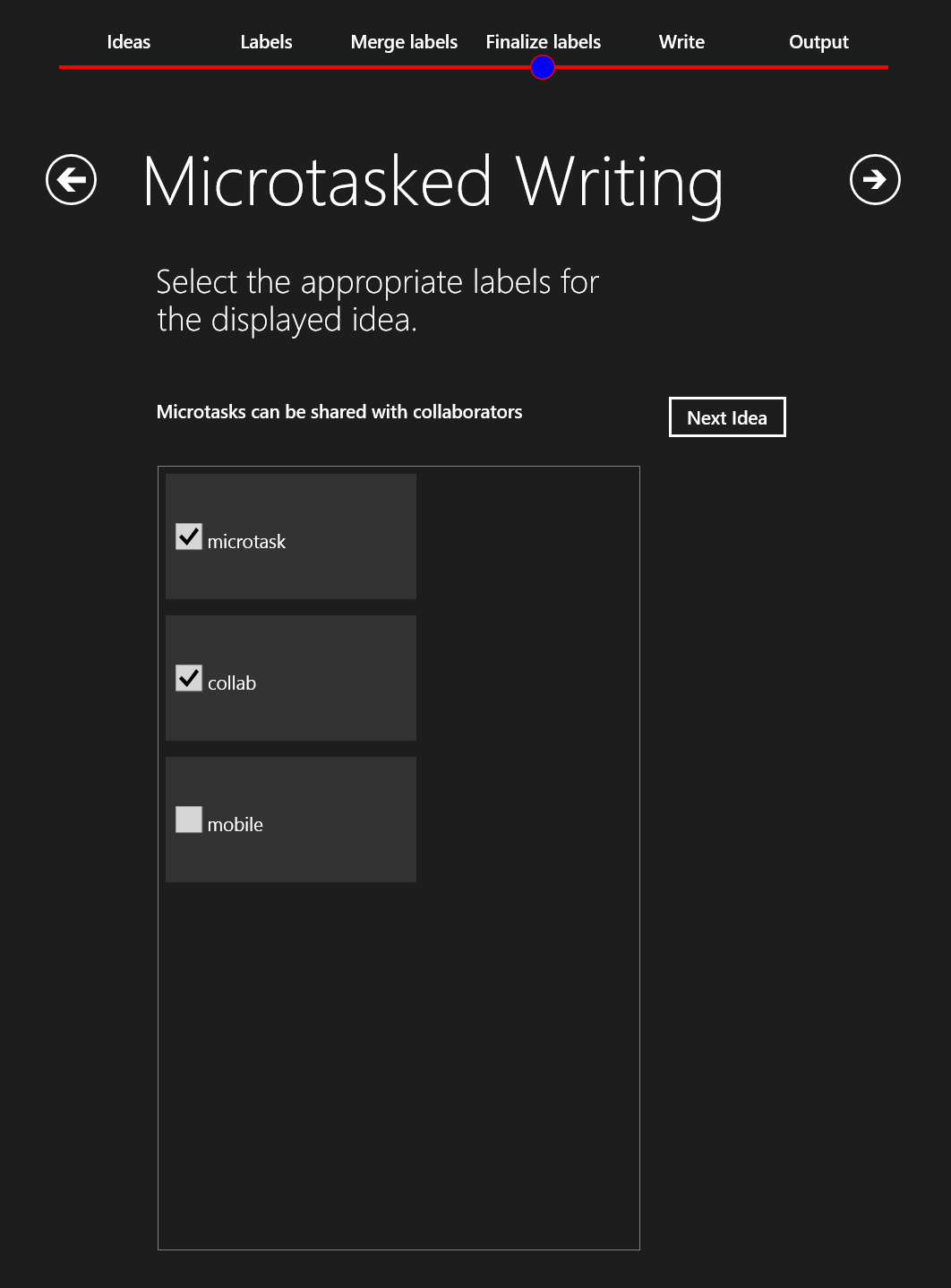 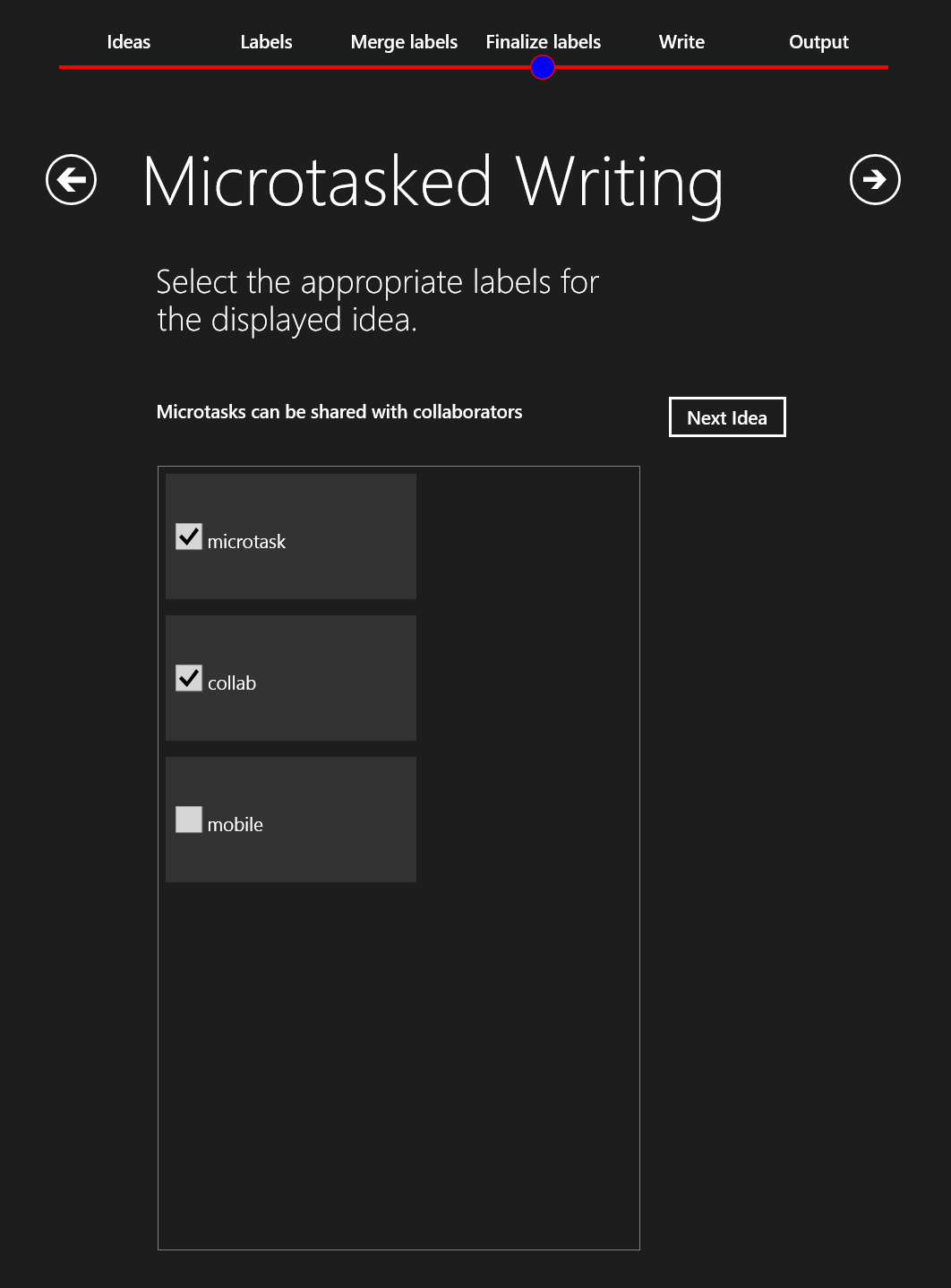 MicroWriter
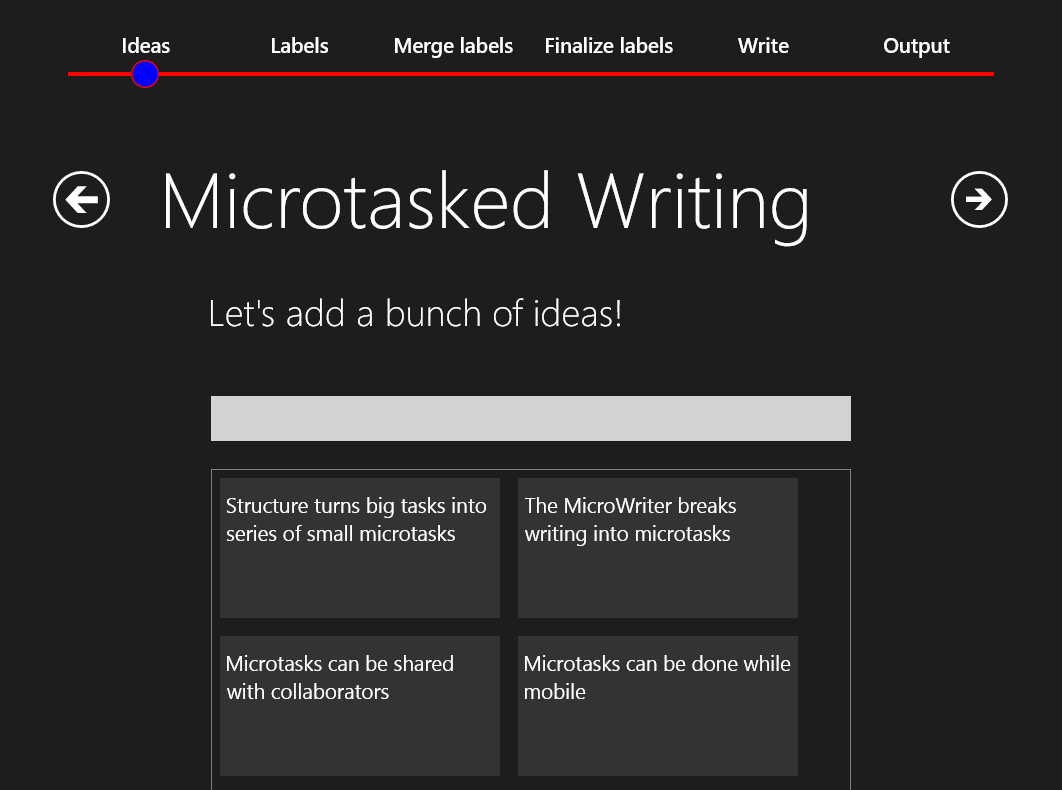 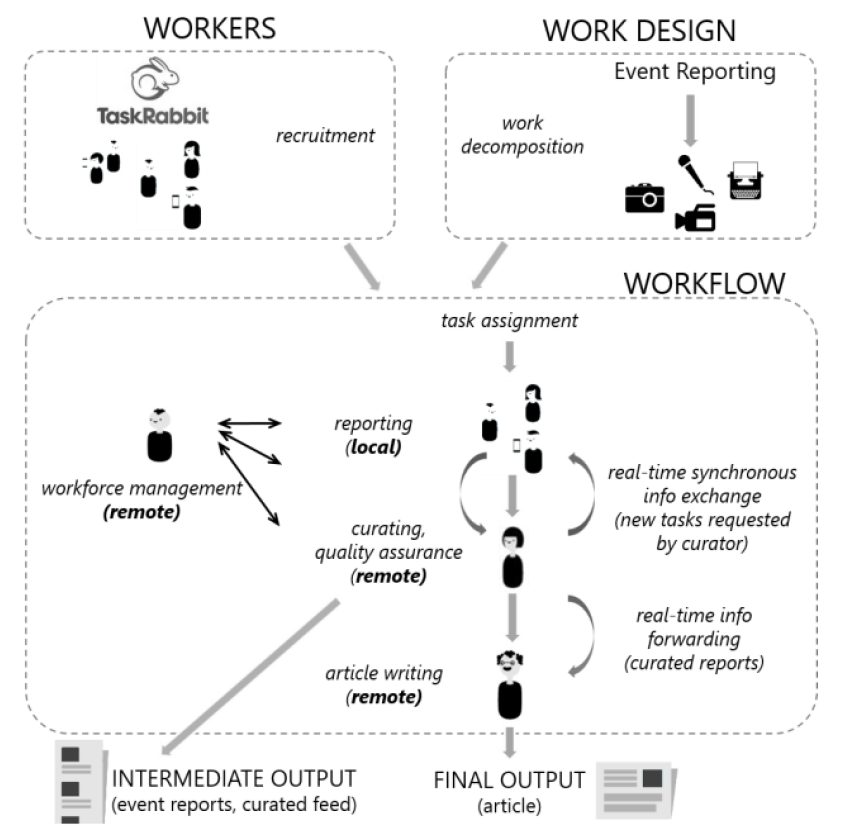 ③
①
②
③
①
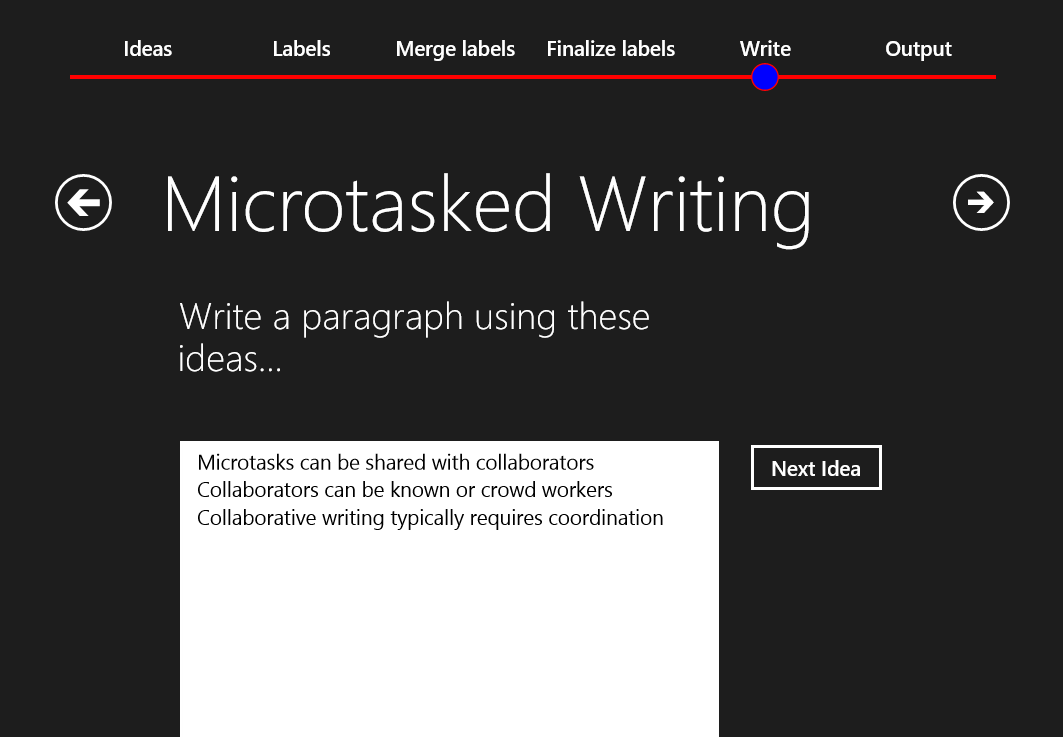 ②
③
[Speaker Notes: Could then clean up the content a la Soylent.]
Collaborative Writing with the MicroWriter
Six groups of active collaborators
2 to 5 people in each group
Total number of people: 19
[Speaker Notes: Co-located so that we can see the coordination issues.]
Writing with the MicroWriter
Self-motivated report topics
System description
Overview of the group
Research plan
A rebuttal
Time to write: 1 hour
Length: 723 words on average
Example: See Discussion Section
[Speaker Notes: About a page of text in ACM format.
Nice format for a rebuttal – paper got in.]
Key MicroWriter Opportunities
Easy to get started
“It was a relatively fast way to divide the work and produce a great starting point… I think we’ll actually use this..” 
Everyone got a voice
“I felt the process enabled us all to contribute significantly.”
Intertwined contributions
“Typically .. one of us would write a full draft and circulate. The tool changes this up a bit by producing an initial draft that is drawn up collaboratively.”
Content:
Microtasks can be shared with collaborators
Collaborative writing typically requires coordination
Collaborators can be known or crowd workers

Collaborative writing typically requires coordination. However, microtasks are easy to share with collaborators without the need for coordination. Collaborators can be known colleagues, or paid crowd workers.
[Speaker Notes: Everyone (all but 3) reported that they generally find it hard to start writing a new document.
Most reported they were able to get to a useful starting point during the hour long session, and none disagreed.

Everyone gets a voice.
Interesting threads are brought together via the bottom-up organization.

Other opportunities: Coordination-free collaboration, crowdsourcing and automation, mobility, measure opportunities]
Key MicroWriter Challenges
Writing via microtasks
Bottom-up organization unfamiliar
Tried to consider all of the implications of each micro-action
Label merging least favorite stage 
People wanted to go back and correct errors
Opportunity: Liked the unexpected connections
Coordination and collaboration
Individual nature of microtasks discouraged explicit collaboration
Hard to understand the content other people entered
Opportunity: Intentional task allocation
[Speaker Notes: Give people their own tasks, or give them other people’s tasks as a way to communicate. Make context transfer explicit]
Summary
Possible to decompose writing into a series of microtasks
Simple writing workflow creates reasonable output
Microtasks make it easy to start writing
Using a structured writing process is unfamiliar
Bottom-up organization creates unexpected connections
Writing microtasks can be shared with known collaborators
Reduces the need for collaborators to coordinate work
Everyone gets a voice and helps produce the final product
The need to develop a shared understanding remains
Questions?
←
→
More at #CHI16 about microtasked writing:
Cai et al. Chain reactions: The impact of order on microtask chains.
Today at 4:30pm (next session) in Room LL20B.
Nebeling et al. WearWrite: Crowd-assisted writing from smartwatches.
Tomorrow at 11:30am in Room LL21B.
[Speaker Notes: Also see:
Teevan, Iqbal, Cai, Bigham, Bernstein & Gerber. Productivity decomposed: Getting big things done with little microtasks. CHI 2016 (Workshop).
Cheng, Teevan, Iqbal & Bernstein. Break It Down: A Comparison of Macro- and Microtasks. CHI 2015.
Teevan, Libeling & Lasecki. Selfsourcing personal tasks. CHI 2014 (Work-in-Progress).
Greer, Teevan & Iqbal. An introduction to technological support for writing. MSR-TR-2016-01, 2016.
Agapie, Teevan & Monroy-Hernández. Crowdsourcing in the field: A case study using local crowds for event reporting. HCOMP 2015.]